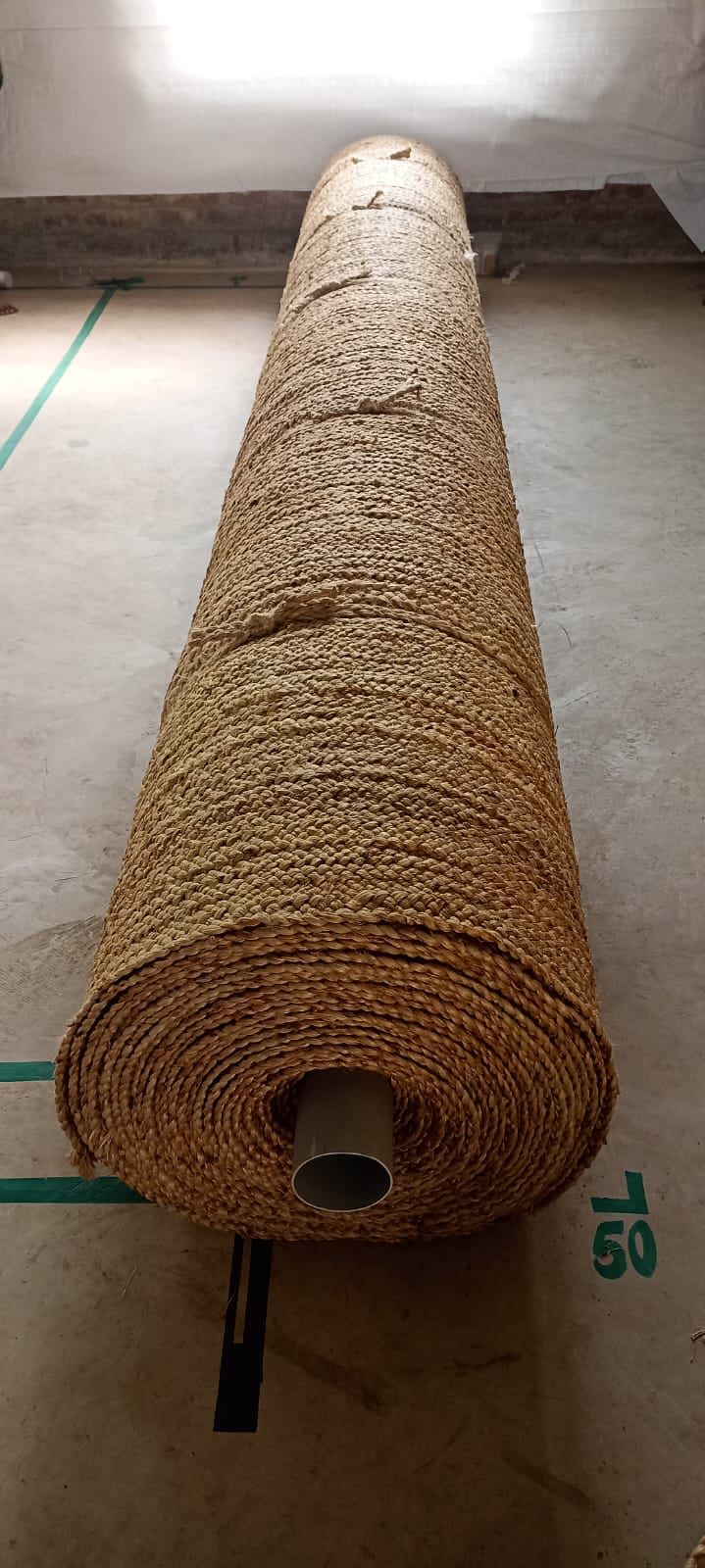 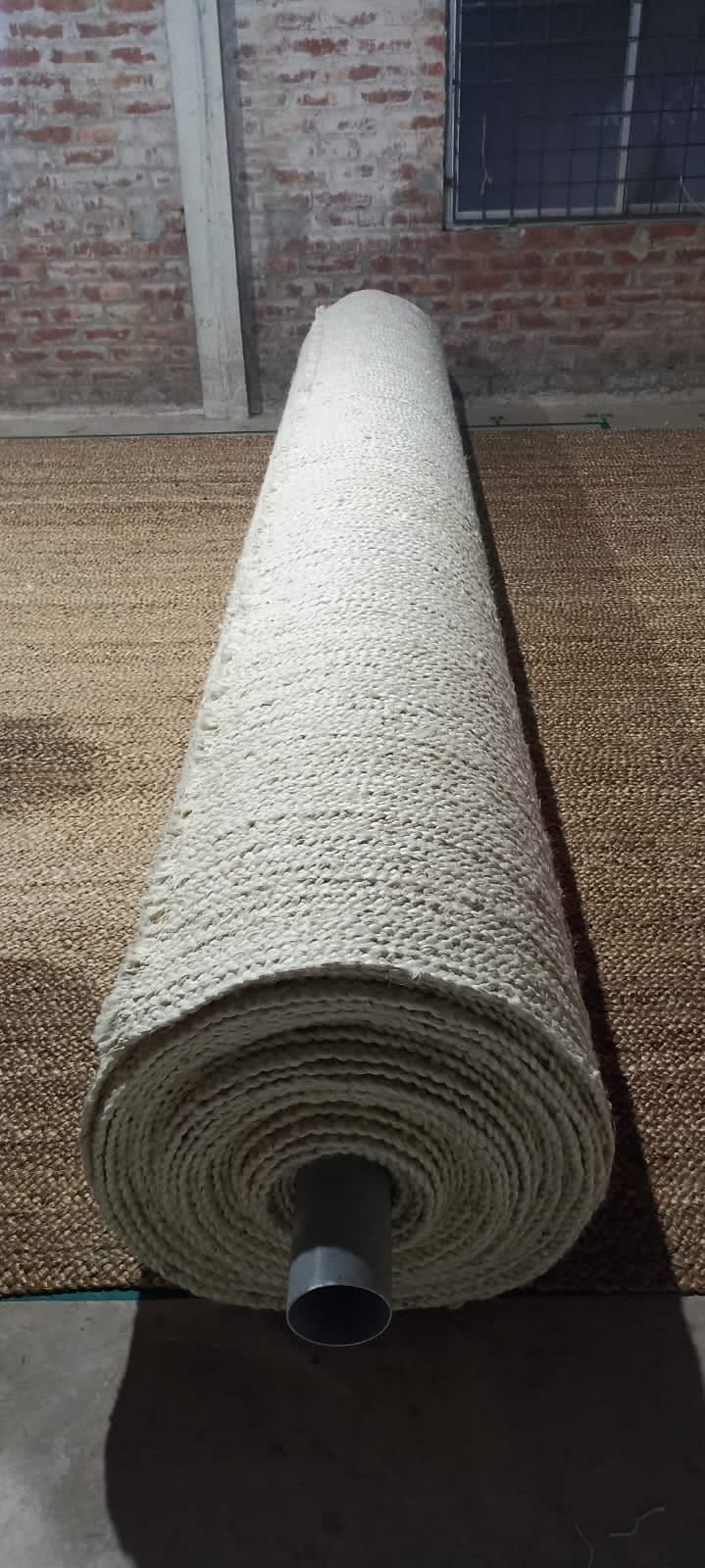 HANDMADE JUTE RUGS
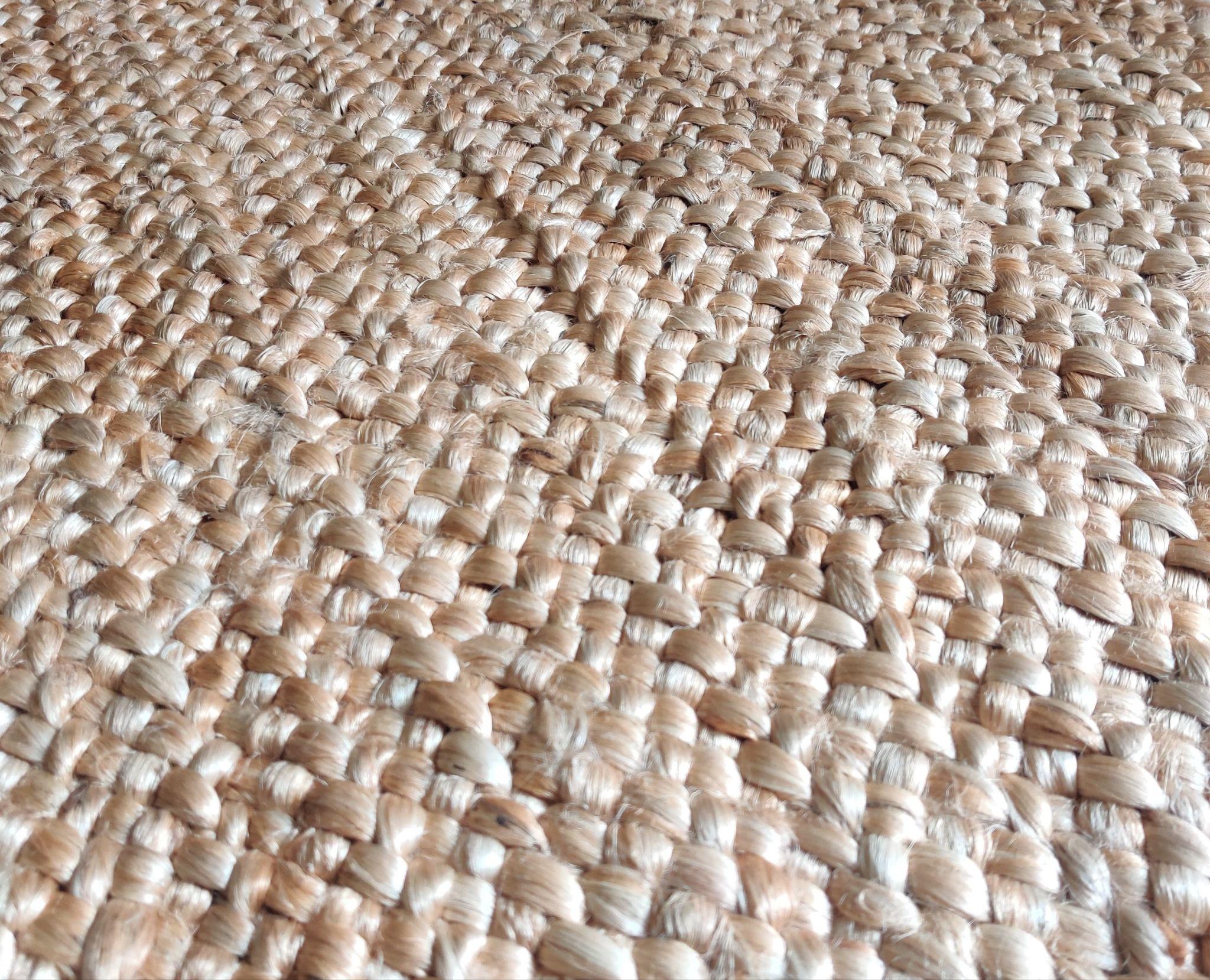 PRODUCT CODE : MKT-H1253
                                MKT-H1253B

TYPE - 5 PLY (1Inc Thick) ROLL
MATERIAL DESC:- 100% JUTE

100% HAND STITCHED 
 
WE CAN MAKE CUSTOM DESIGN,
 COLOUR AND SIZE
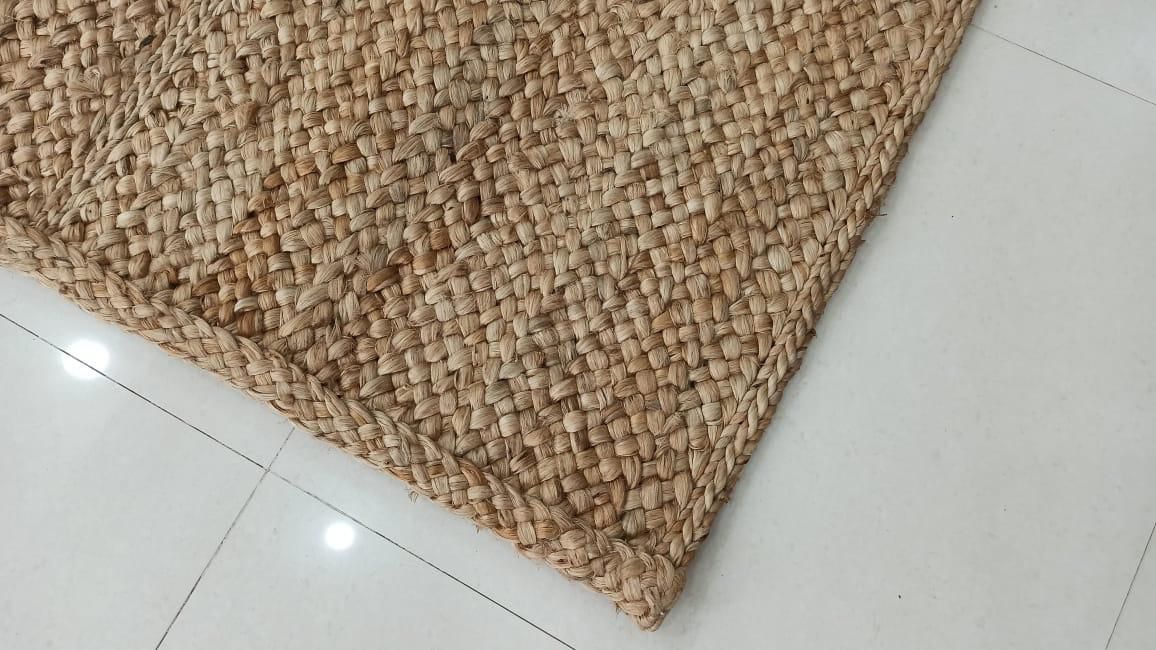 HANDMADE JUTE RUGS
PRODUCT CODE : MKT-H1255

TYPE - 5 PLY (2 Inch Thick) WITH 2 PLY PLATT
MATERIAL :- 100% JUTE
100% HAND STITCHED

WE CAN MAKE CUSTOM DESIGN,COLOUR AND SIZE
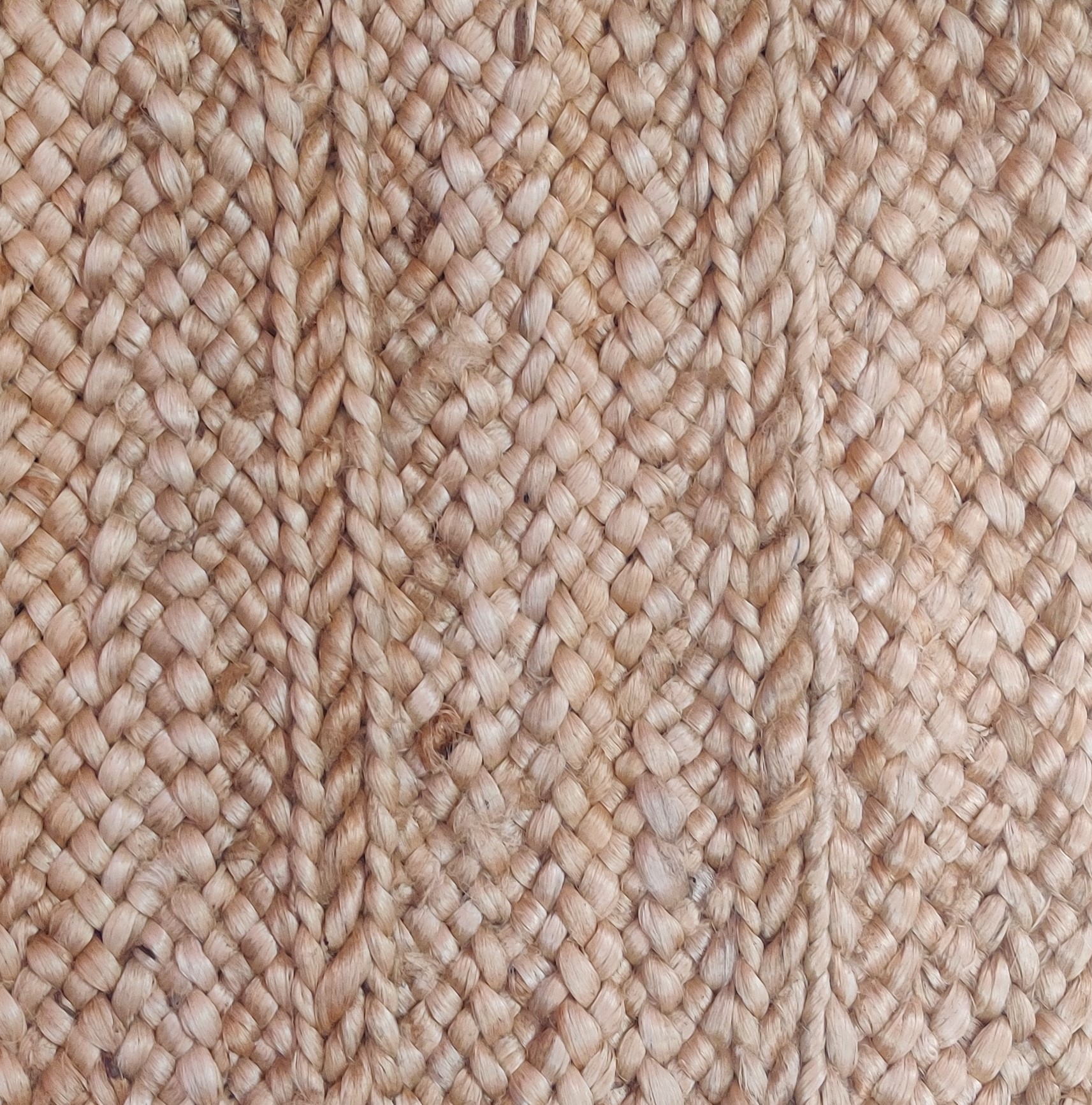 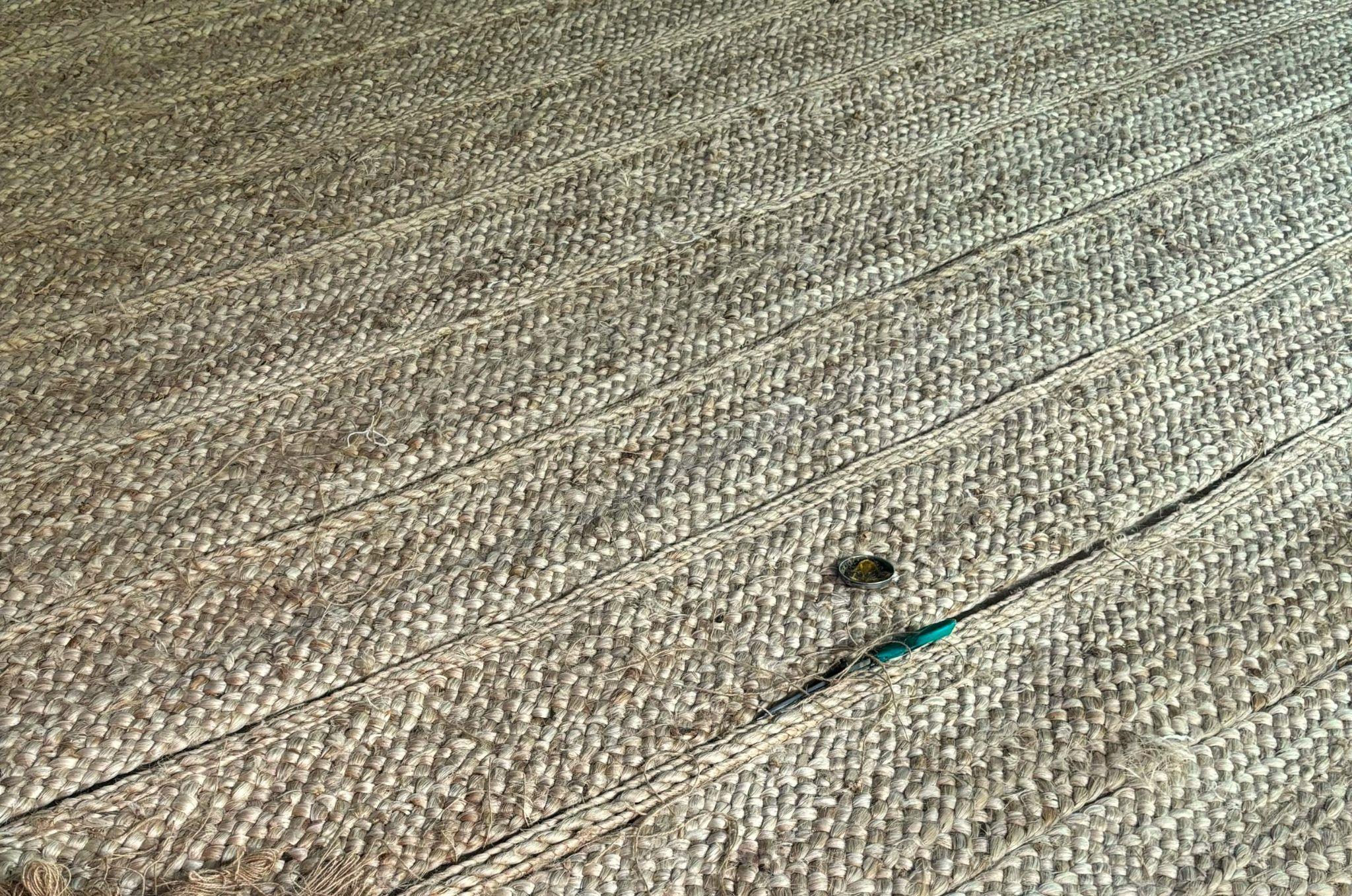 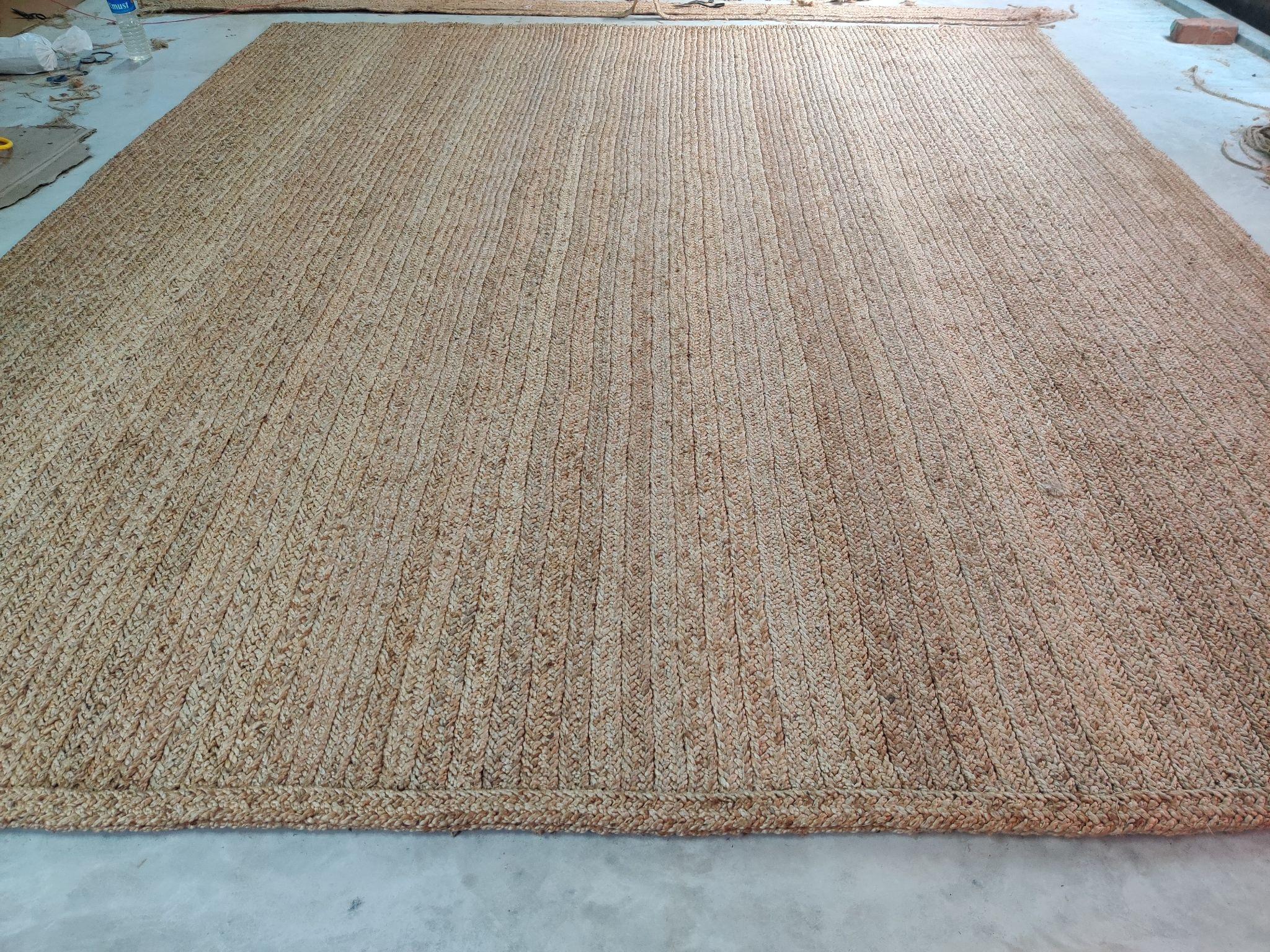 HANDMADE JUTE RUGS
PRODUCT CODE : MKT-1290

TYPE - DOUBLE BRAIDED ( 9PLY -1.5Inc Thick) 
MATERIAL :- 100% JUTE
100% HAND STITCHED 
 
WE CAN MAKE CUSTOM DESIGN,COLOUR AND SIZE
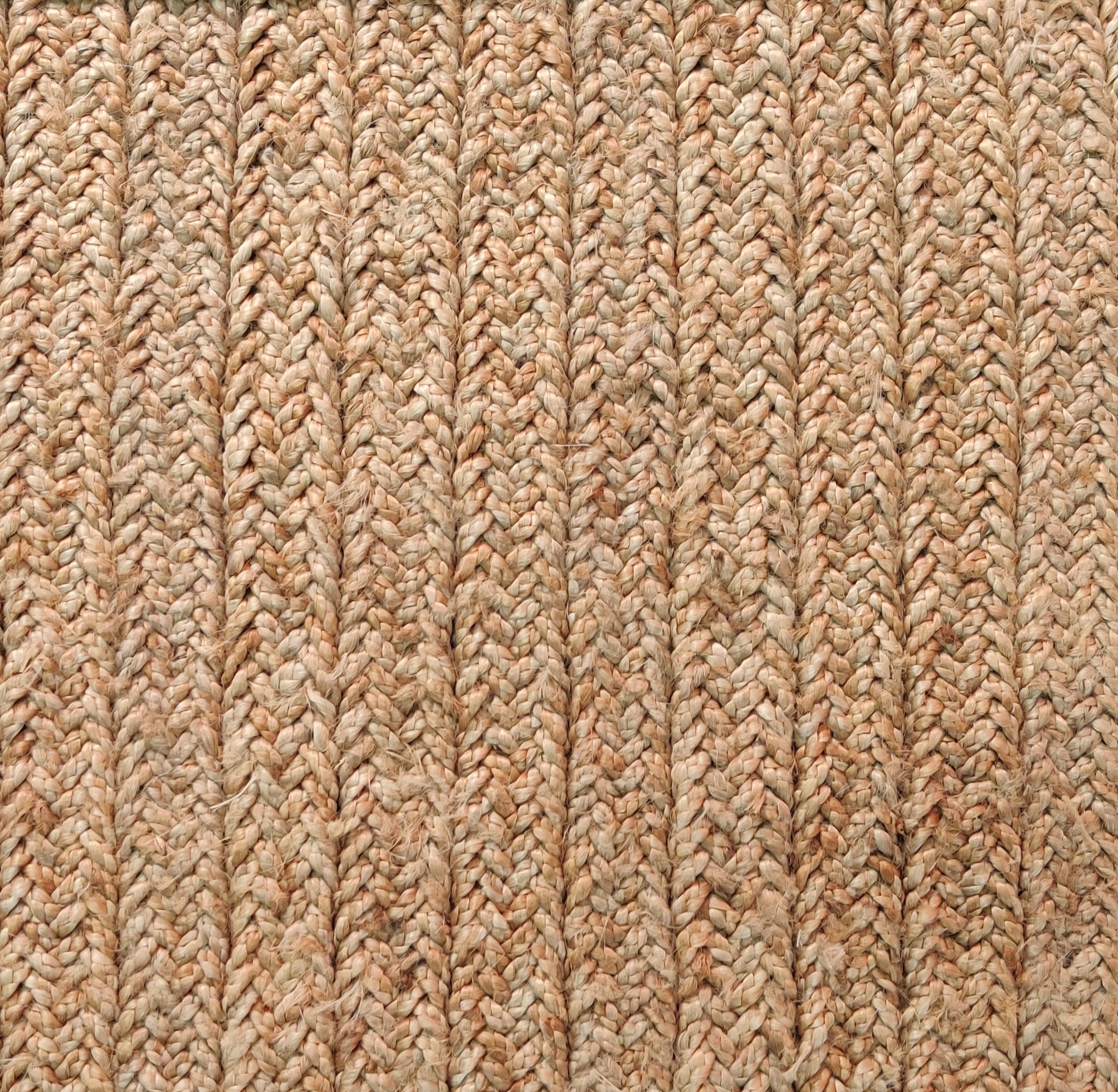 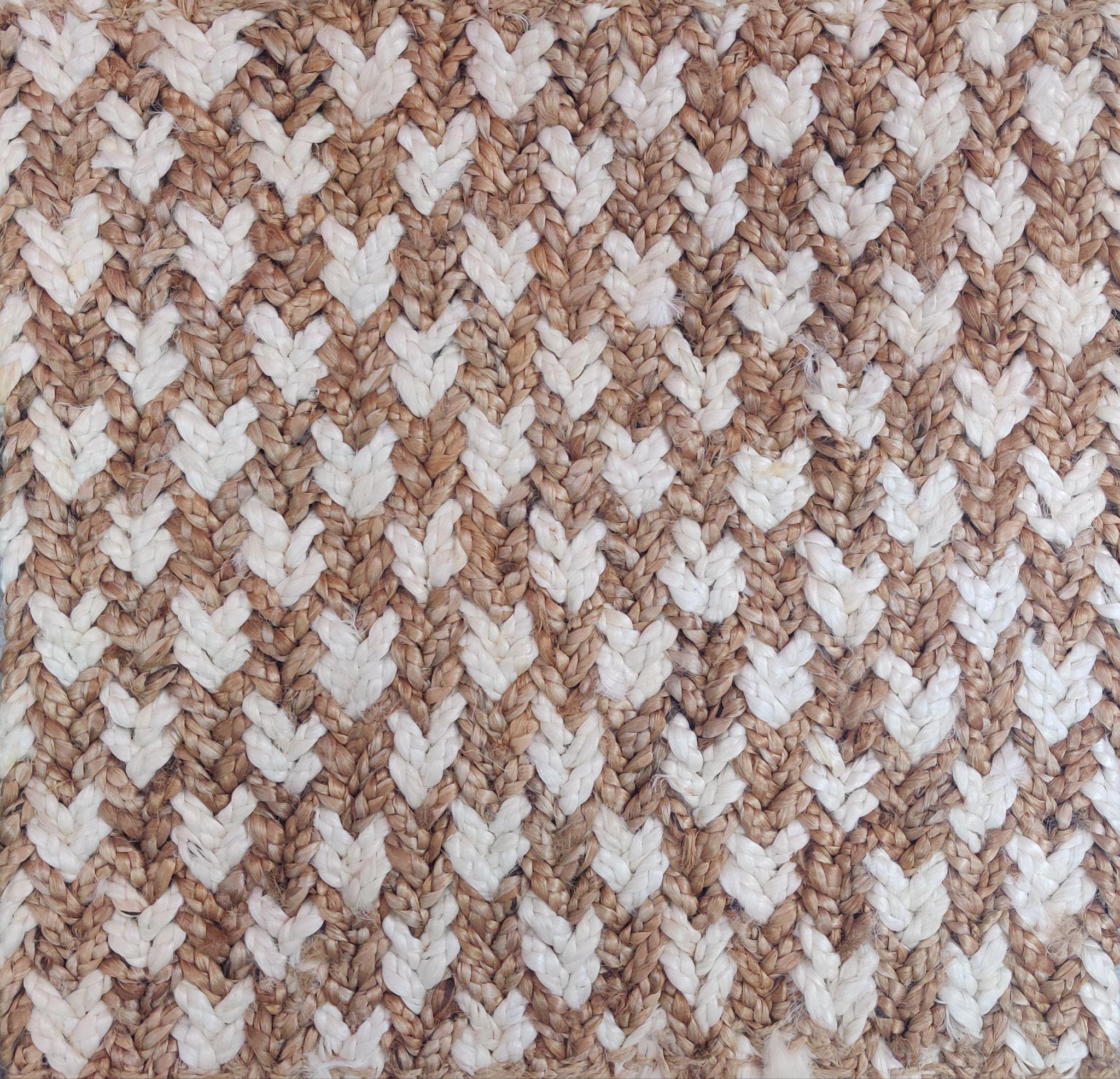 HANDMADE JUTE RUGS
PRODUCT CODE : MKT-1292

TYPE - DOUBLE BRAIDED (10PLY – 1.5Inc)
 
MATERIAL :- 100% JUTE

100% HAND STITCHED

WE CAN MAKE CUSTOM DESIGN,COLOUR AND SIZE
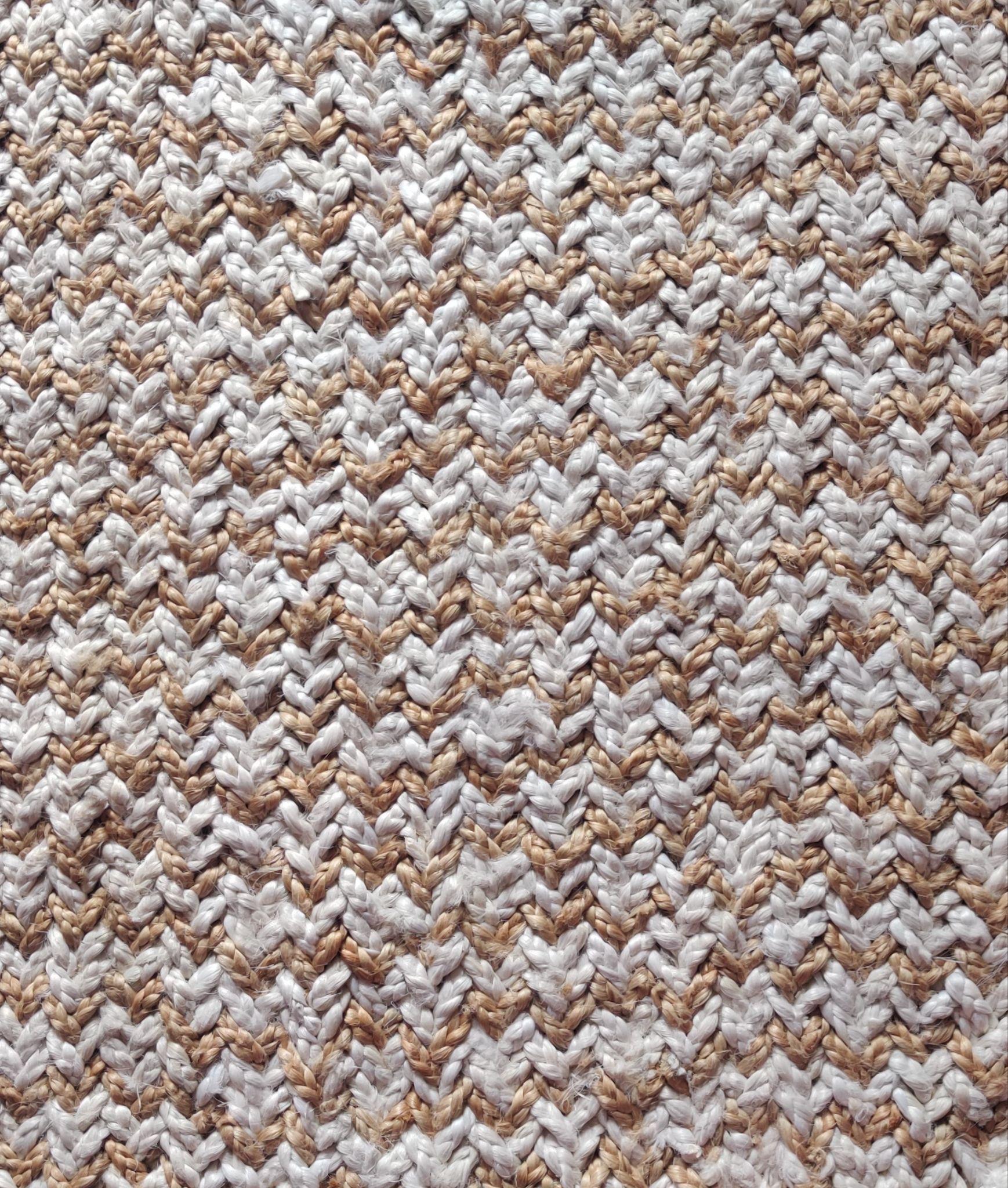 HANDMADE JUTE RUGS
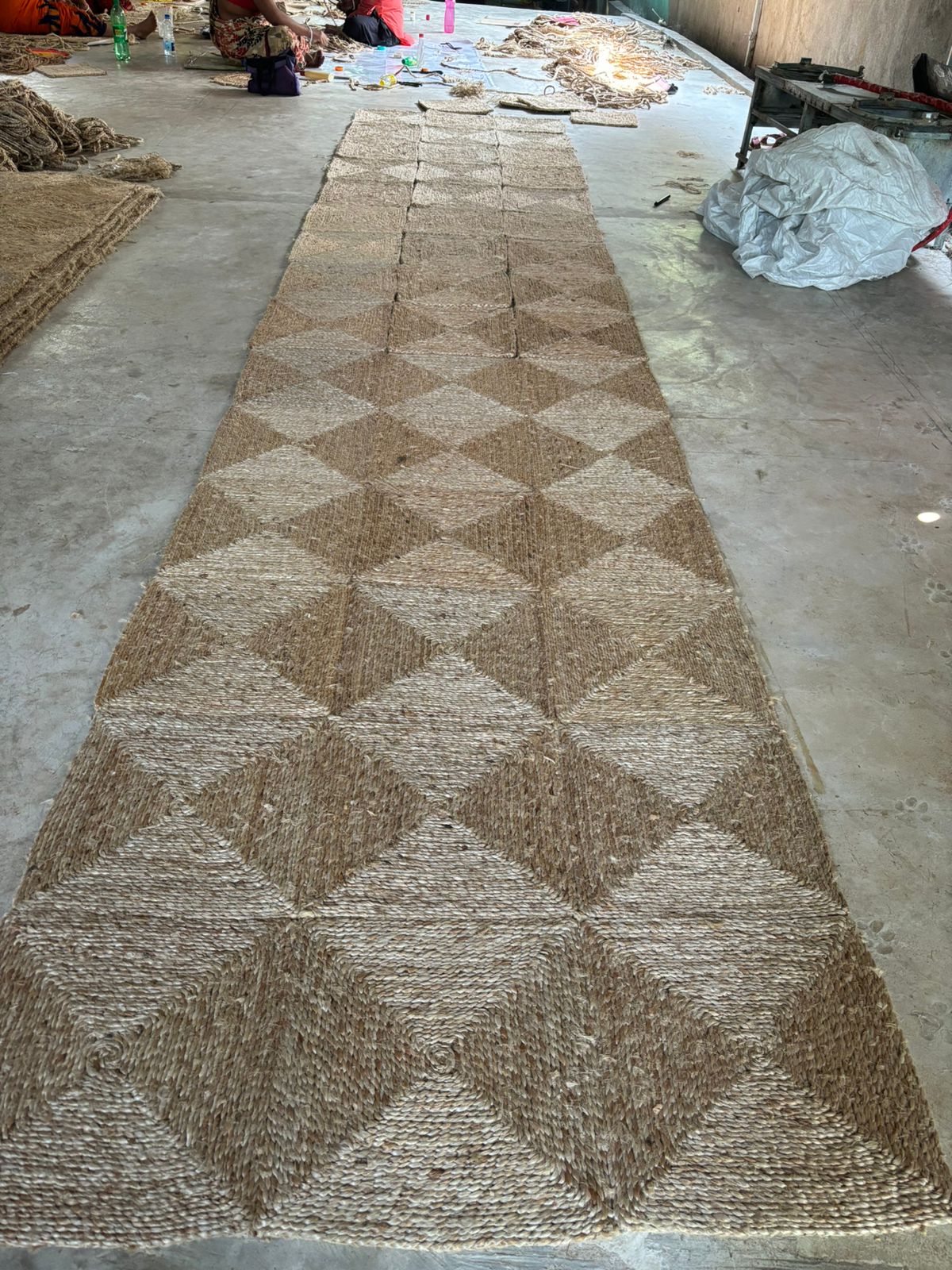 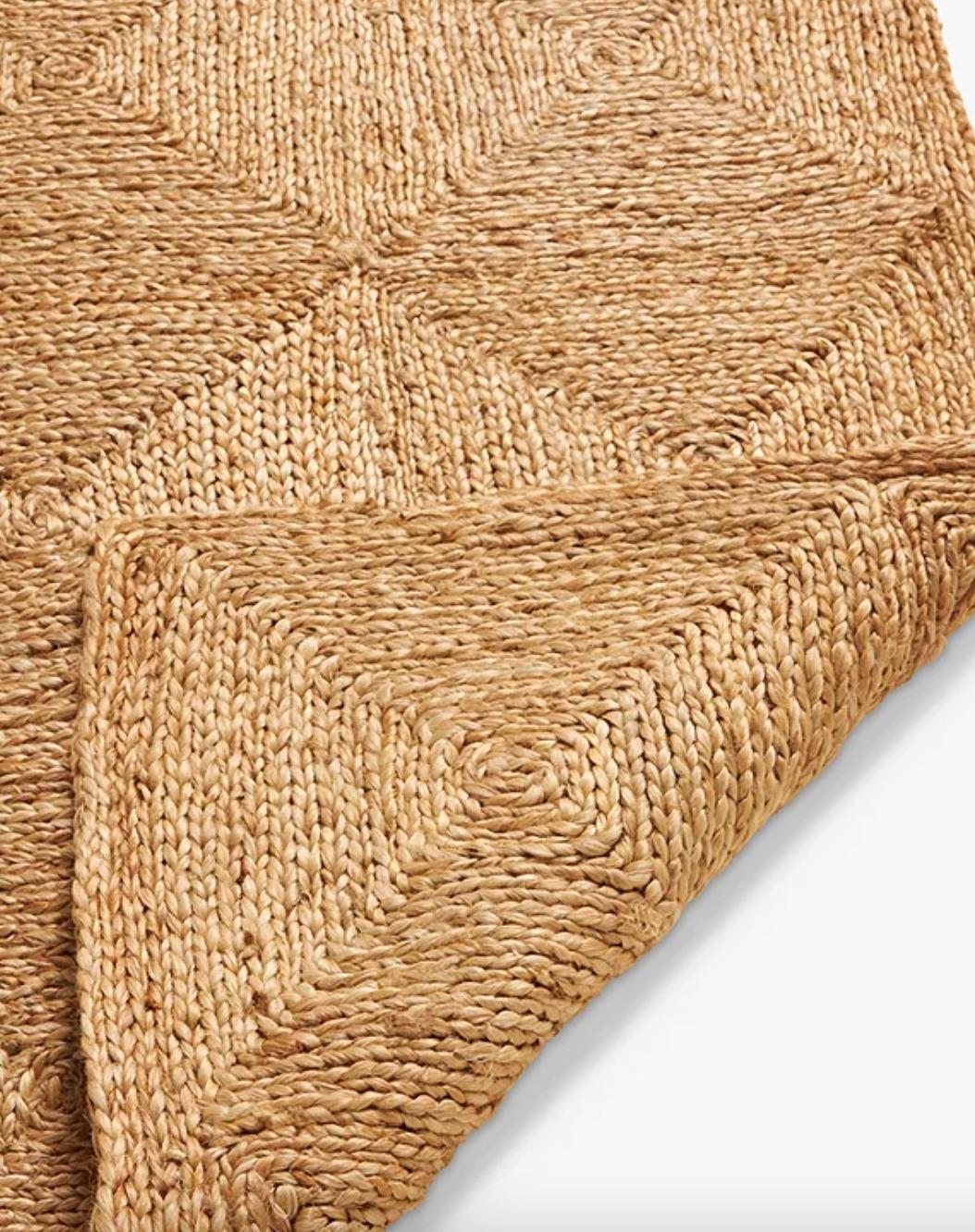 PRODUCT CODE : MKT-1232 

TYPE - BOX DESIGN RUG
            (30X30CM EACH BOX)

MATERIAL DESC:- 100% JUTE

100% HAND STITCHED

WE CAN MAKE CUSTOM DESIGN,COLOUR AND SIZE
HANDMADE JUTE RUGS
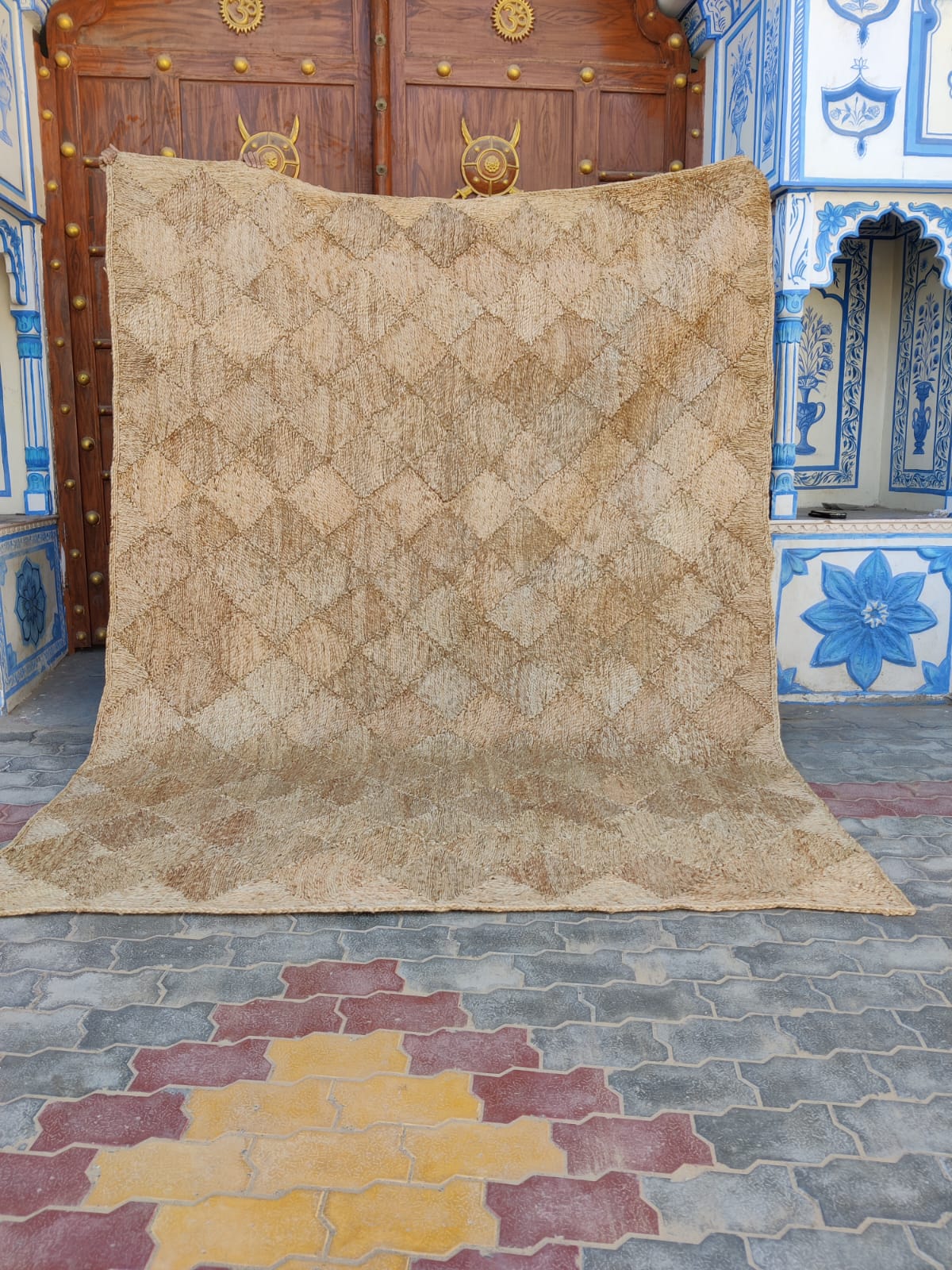 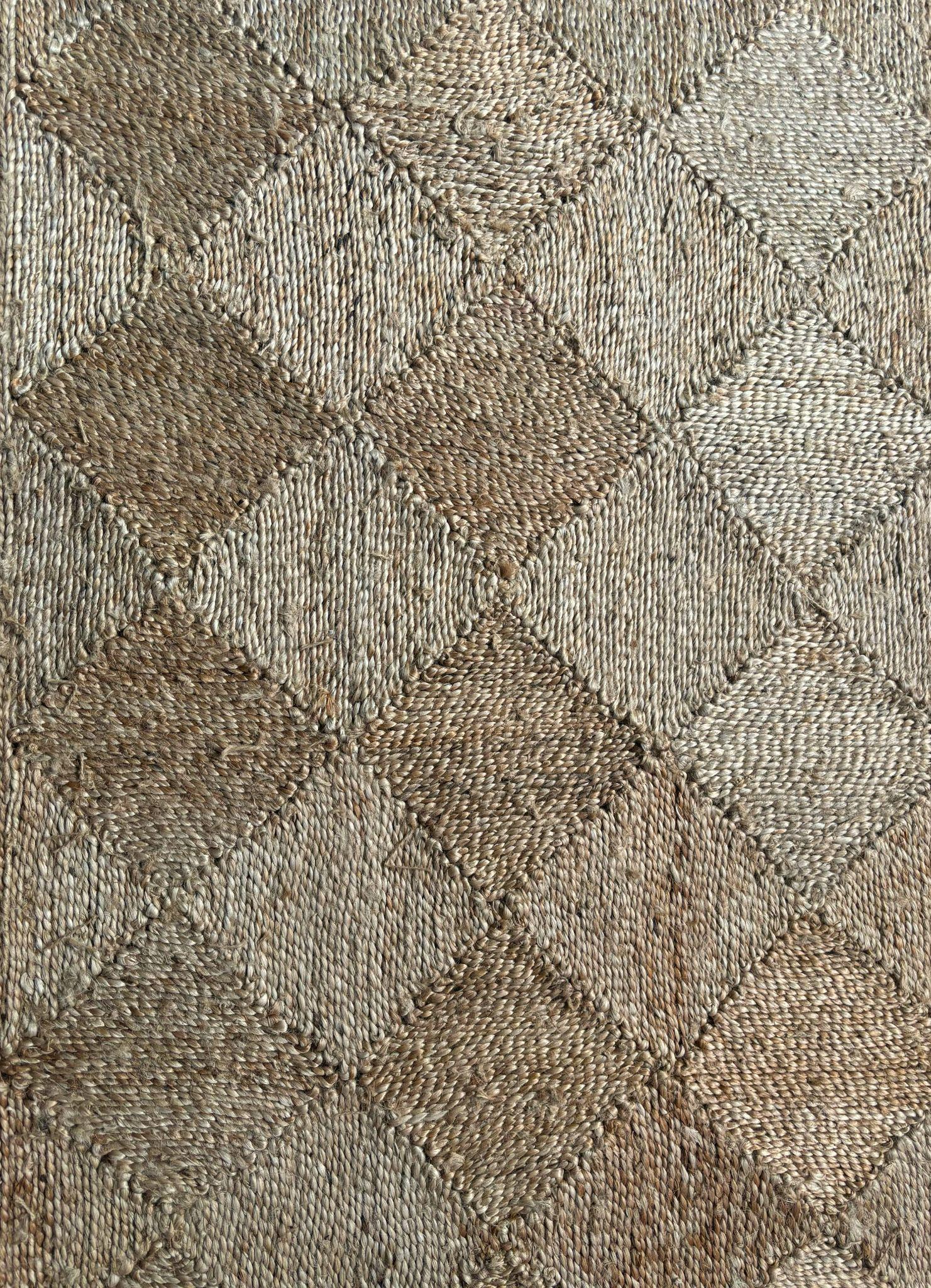 PRODUCT CODE : MKT-1235

TYPE - DIAMOND FILL
MATERIAL :- 100% JUTE
100% HAND STITCHED

WE CAN MAKE CUSTOM DESIGN,COLOUR AND SIZE
HANDMADE JUTE RUGS
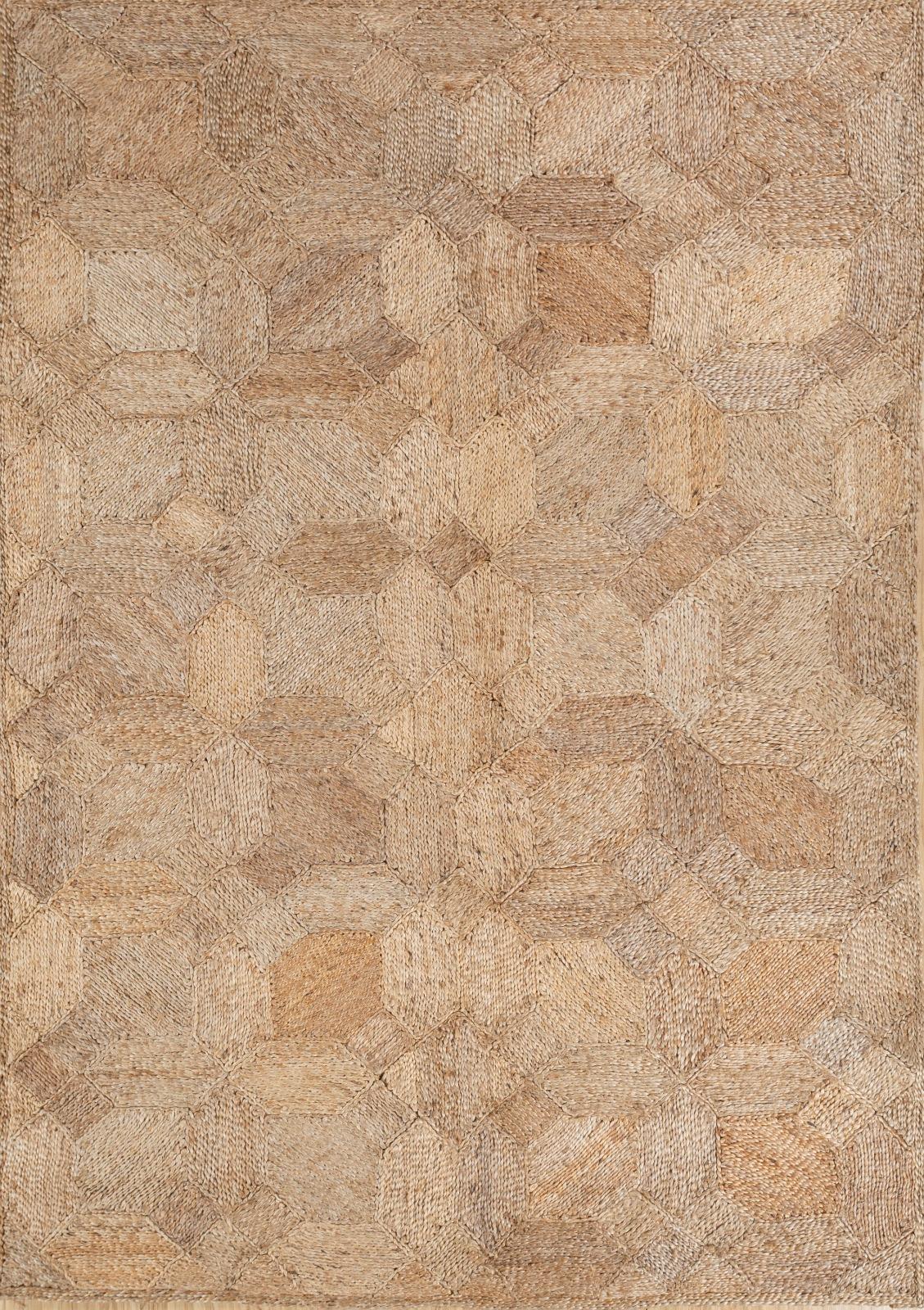 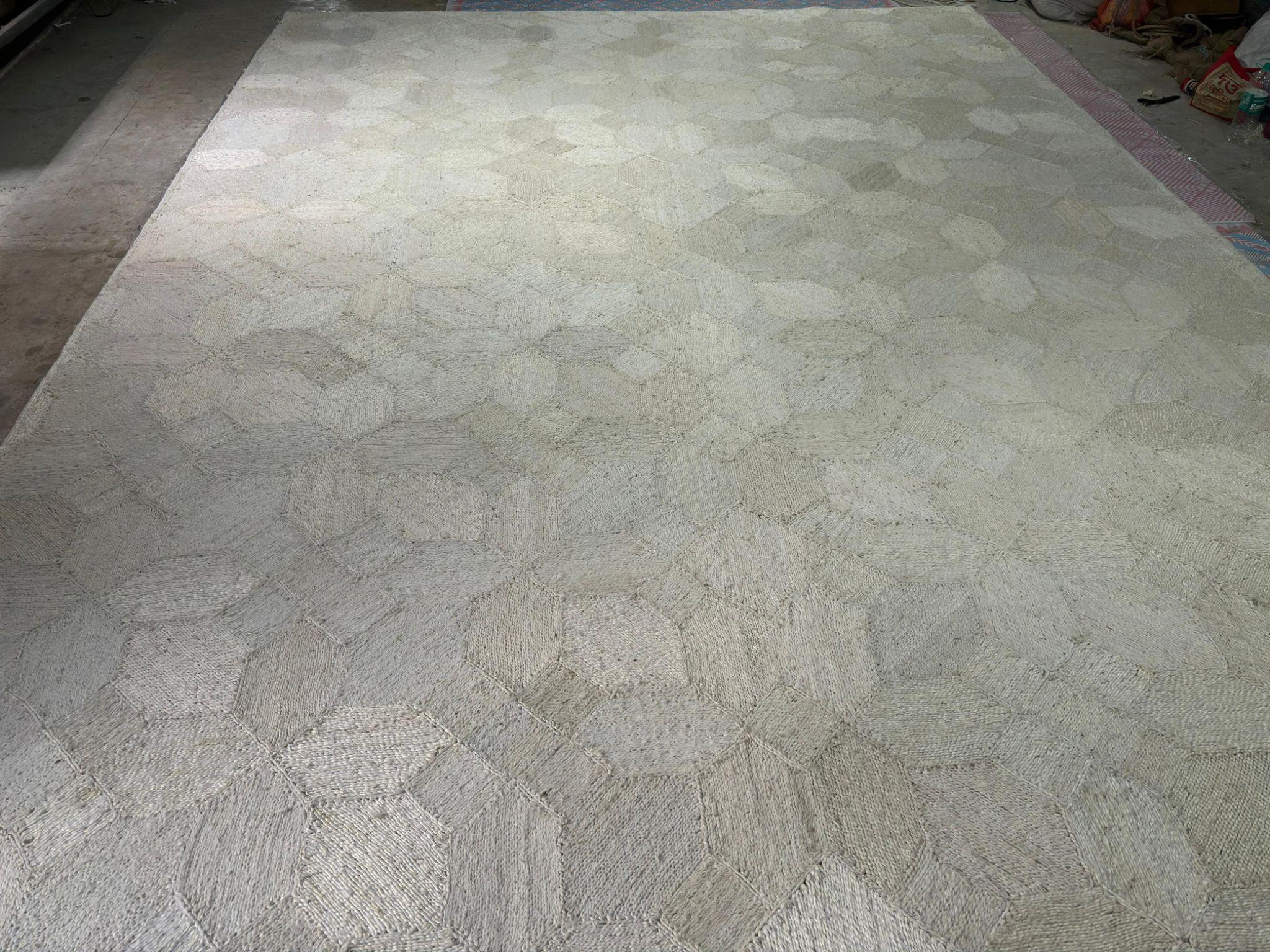 PRODUCT CODE : MKT-1275 & 1275B

TYPE – PATERN FILL
MATERIAL :- 100% JUTE
100% HAND STITCHED

WE CAN MAKE CUSTOM DESIGN,COLOUR AND SIZE
HANDMADE JUTE RUGS
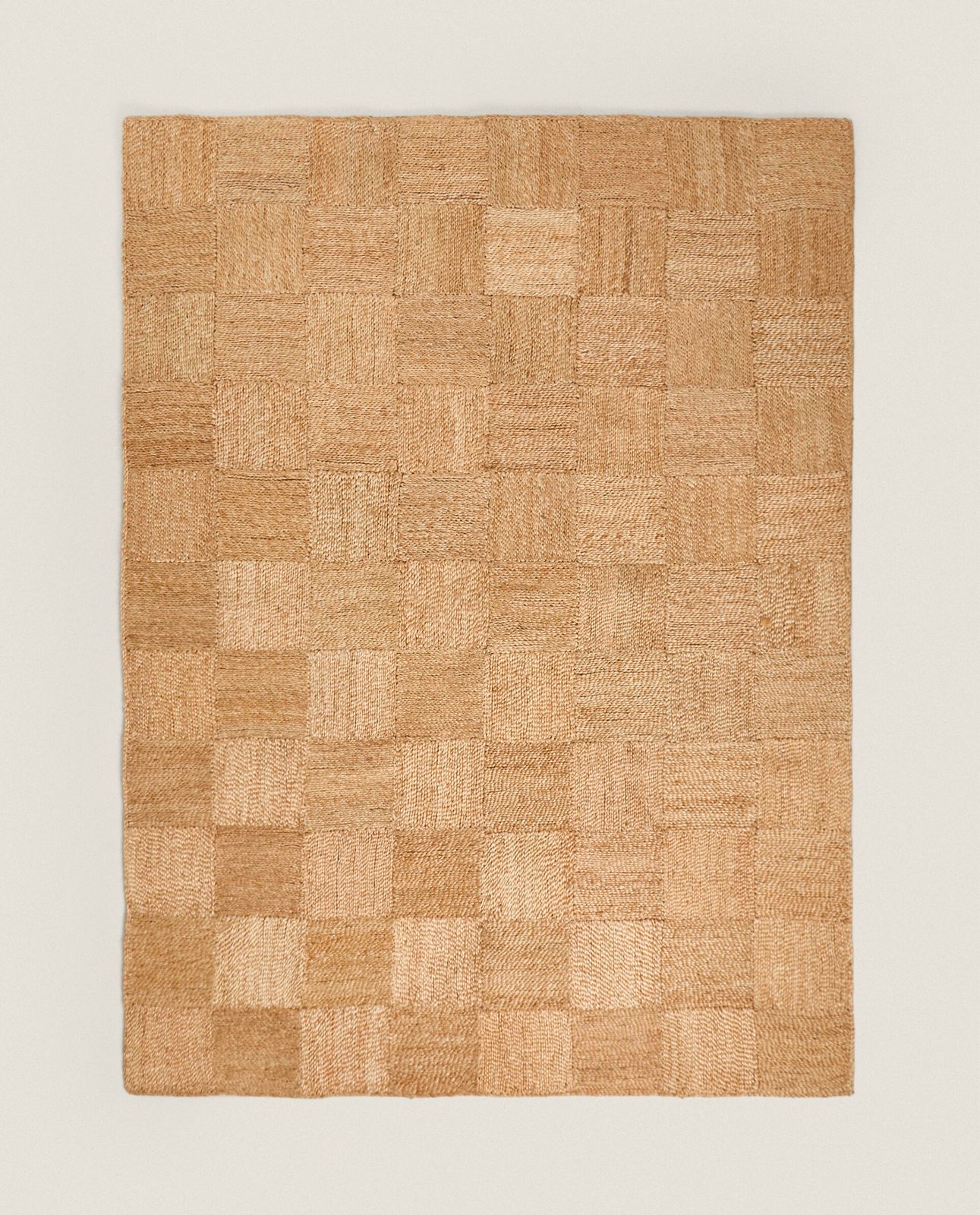 PRODUCT CODE : MKT-1239

TYPE – SQURE FILL	
MATERIAL :- 100% JUTE
100% HAND STITCHED

WE CAN MAKE CUSTOM DESIGN,COLOUR AND SIZE
HANDMADE JUTE RUGS
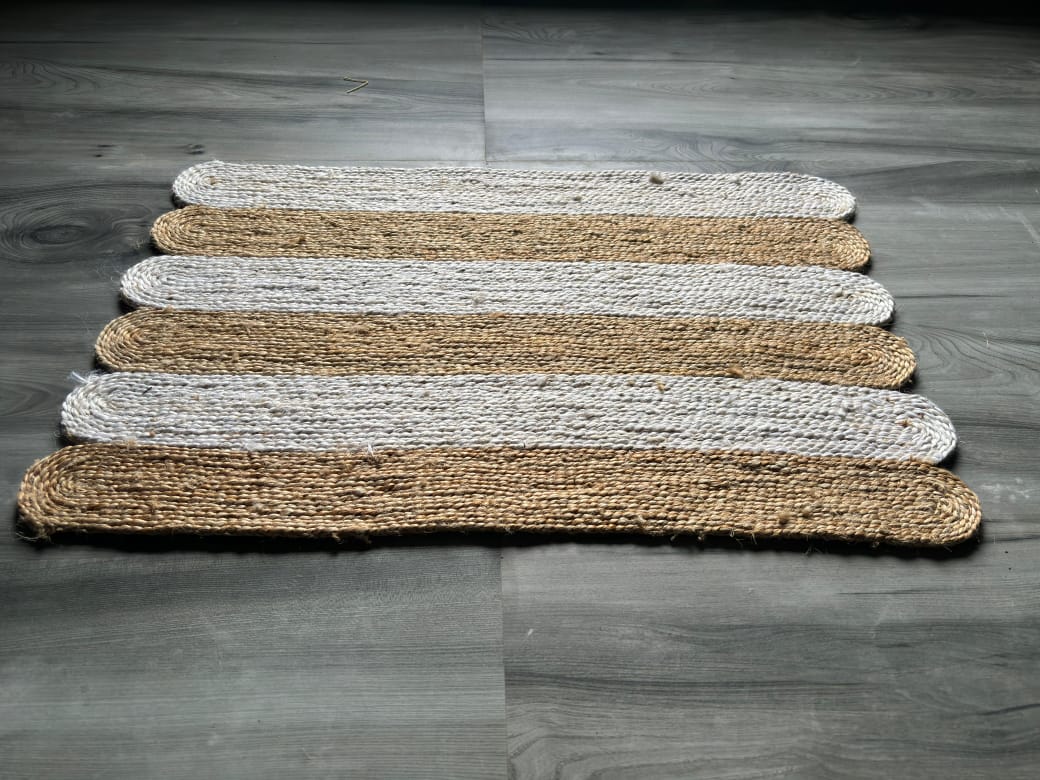 PRODUCT CODE : MKT-1245

TYPE - RECTANGLE OVAL
MATERIAL :- 100% JUTE
100% HAND STITCHED

WE CAN MAKE CUSTOM DESIGN,COLOUR AND SIZE
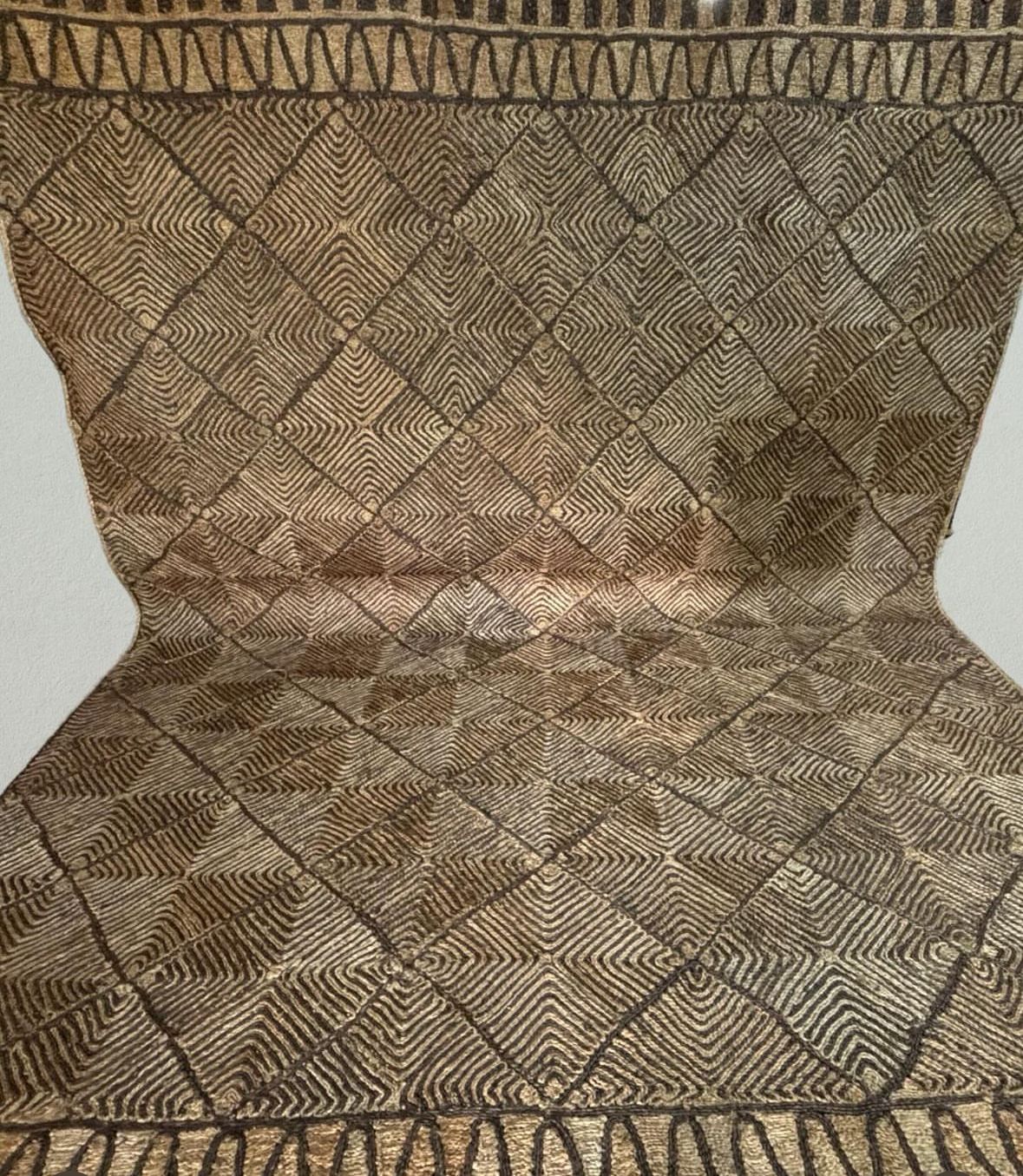 HANDMADE JUTE RUGS
PRODUCT CODE : MKT-1270

TYPE - PATTERN FILL
MATTERIAL :- 100% JUTE
100% HAND STITCHED

WE CAN MAKE CUSTOM DESIGN,COLOUR AND SIZE
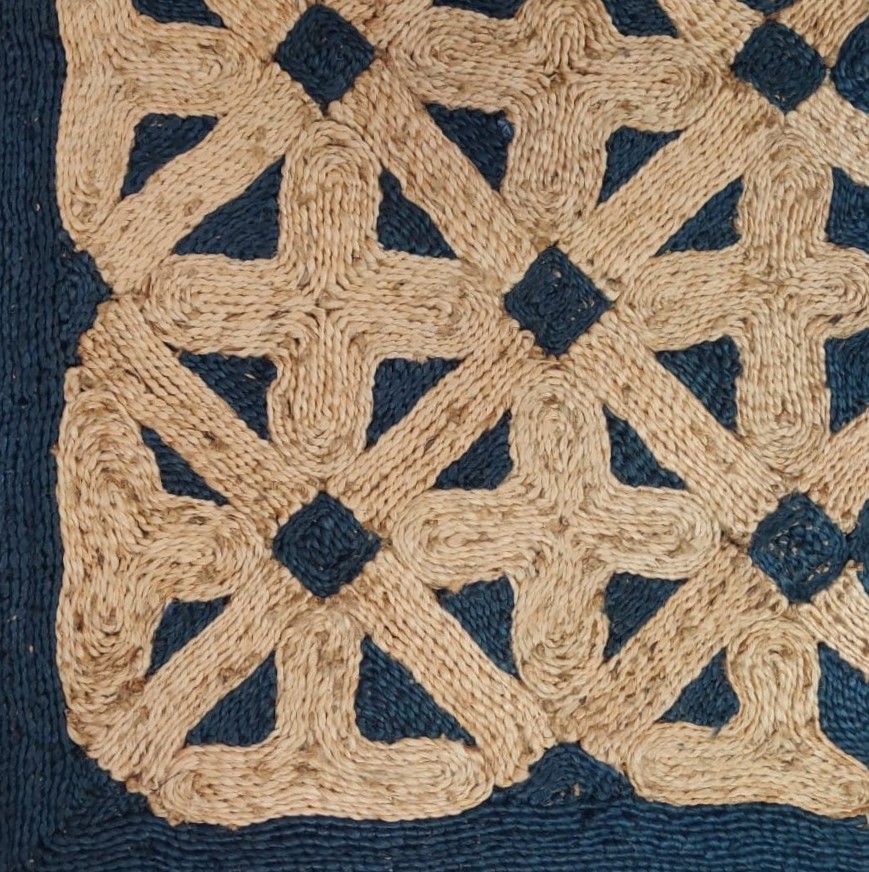 HANDMADE JUTE RUGS
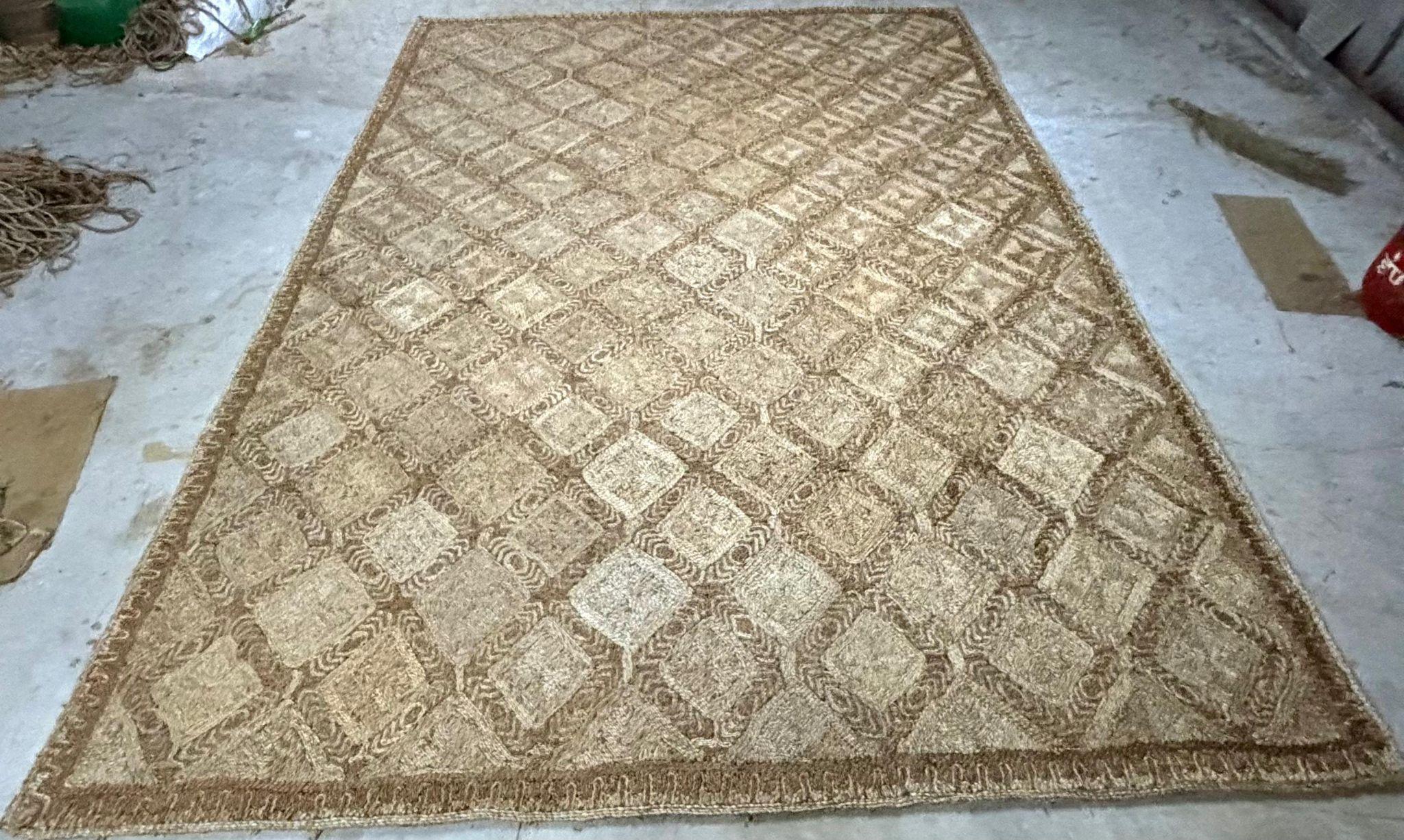 PRODUCT CODE : MKT-1277

TYPE - PATTERN FILL
MATERIAL :- 100% JUTE
100% HAND STITCHED

WE CAN MAKE CUSTOM DESIGN,COLOUR AND SIZE
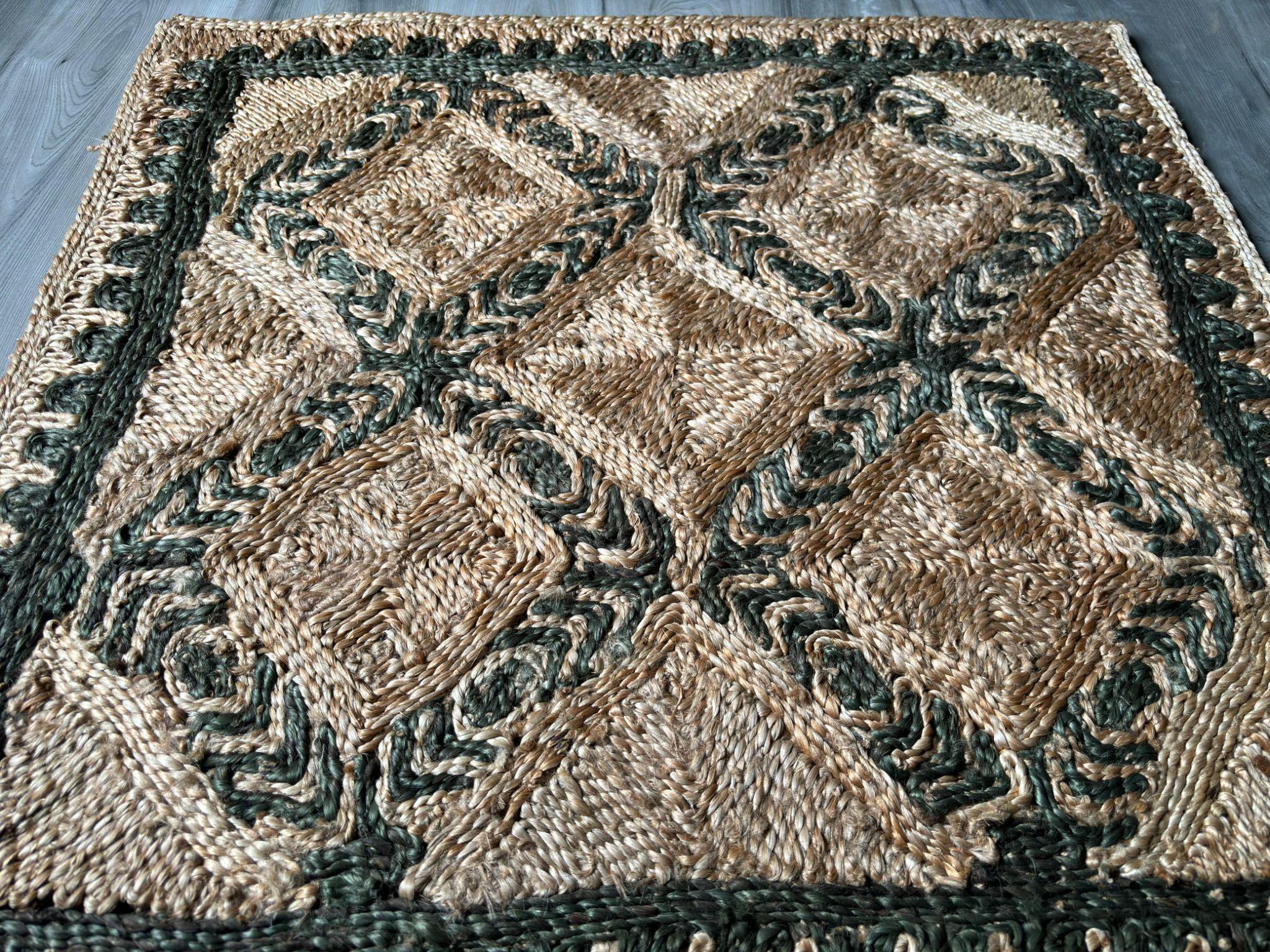 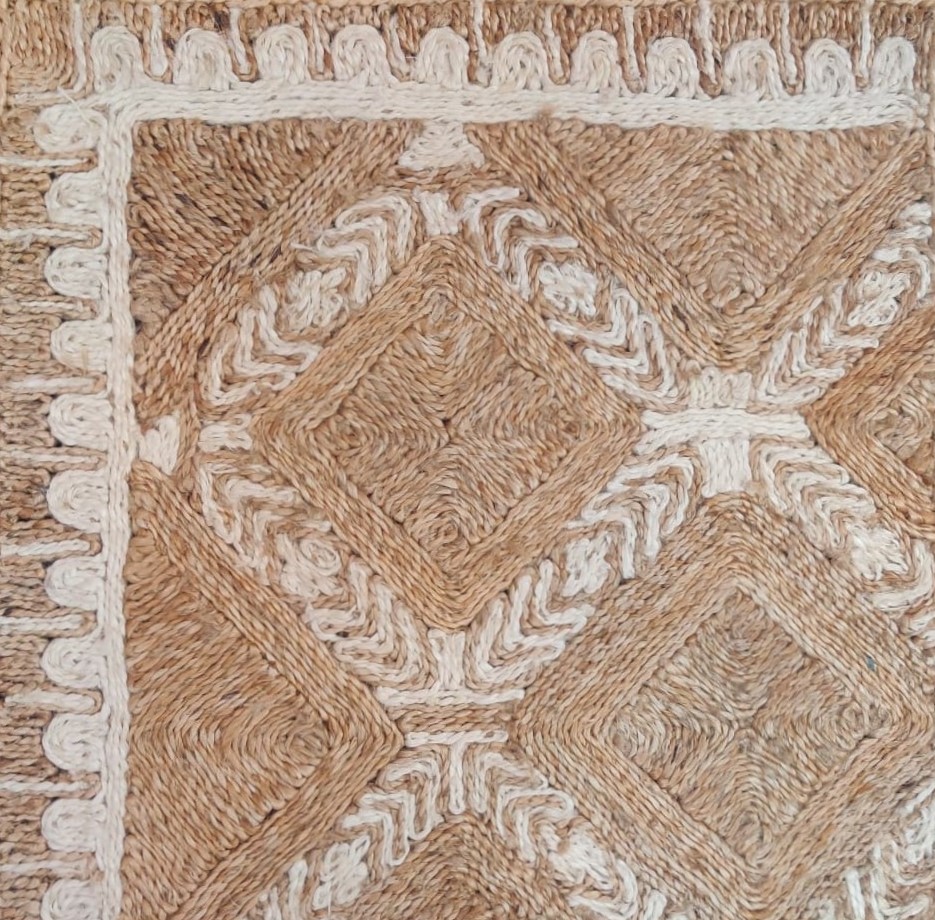 HANDMADE JUTE RUGS
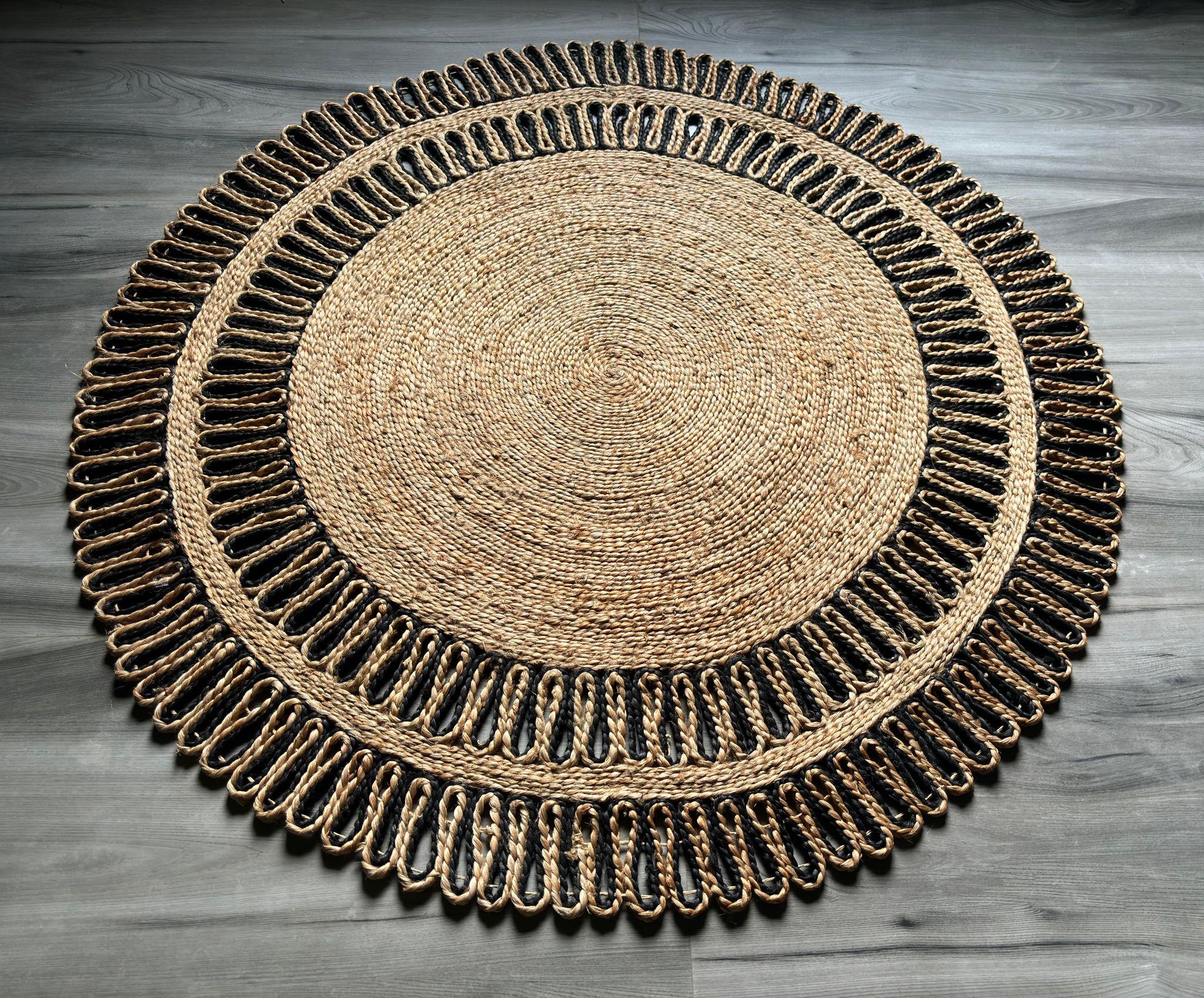 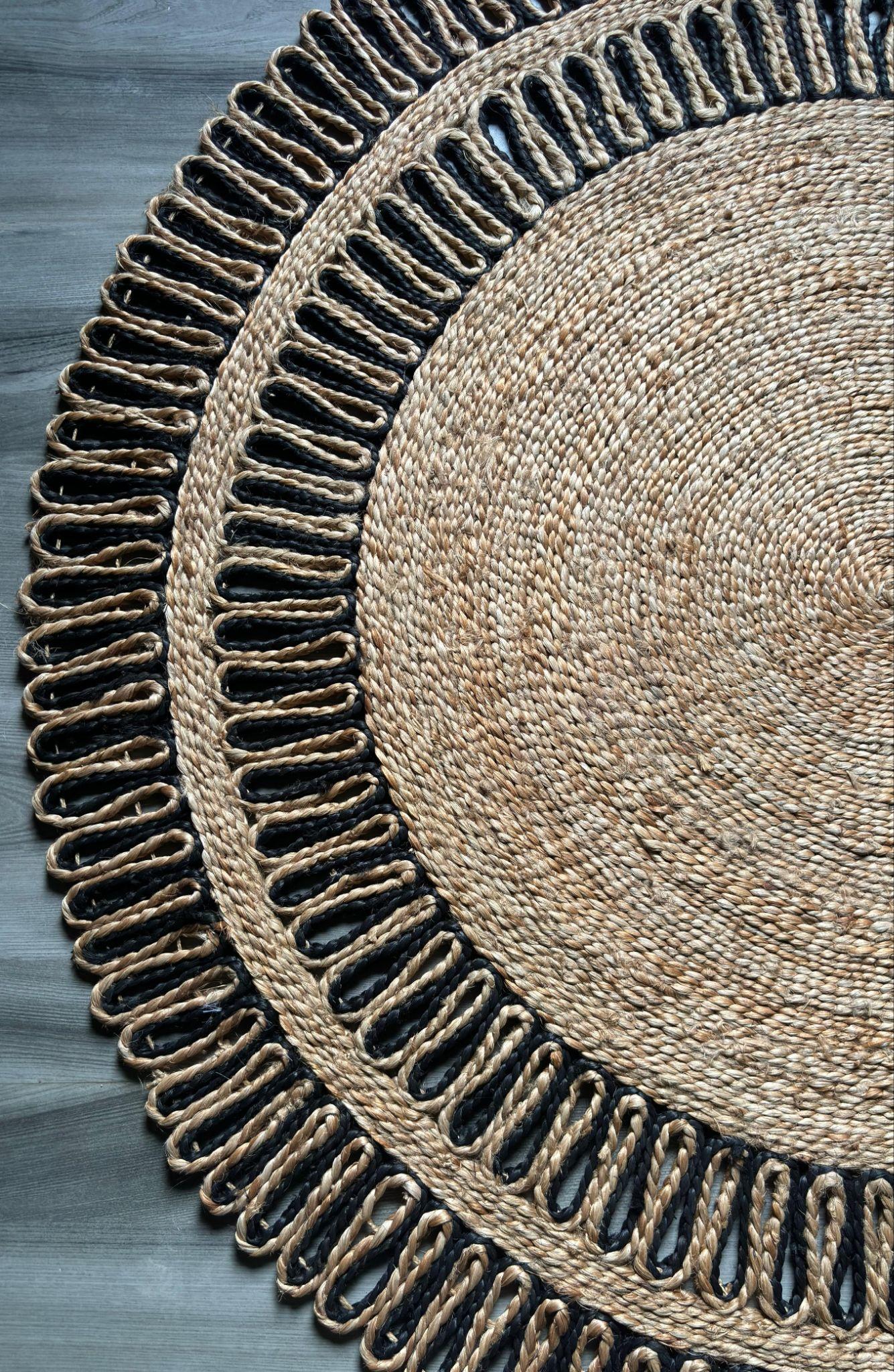 PRODUCT CODE : MKT-1212

TYPE - ROUND
MATERIAL :- 100% JUTE
100% HAND STITCHED
 
WE CAN MAKE CUSTOM DESIGN,COLOUR AND SIZE
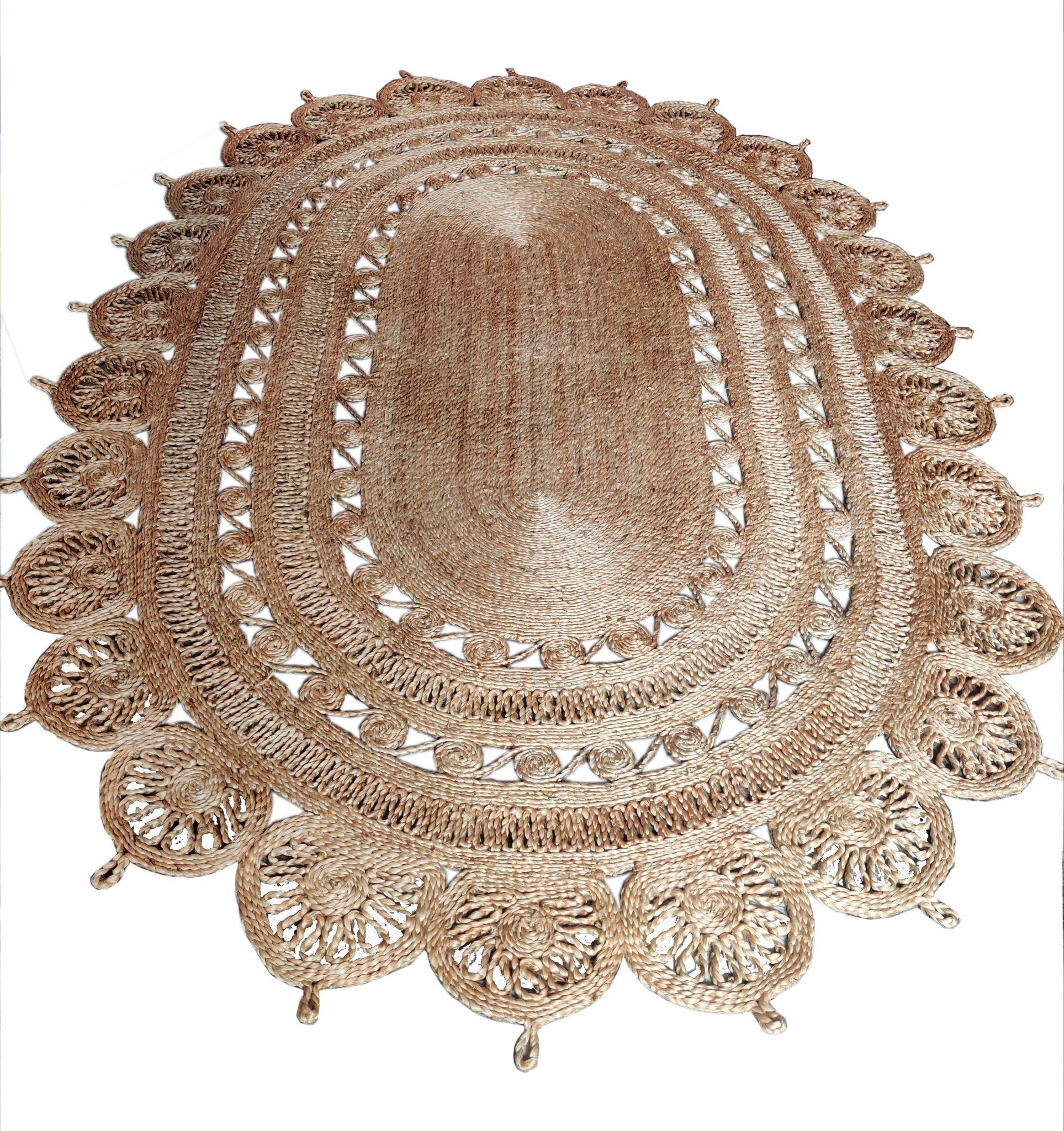 HANDMADE JUTE RUGS
PRODUCT CODE : MKT-1241

TYPE - OVAL
MATERIAL :- 100% JUTE
100% HAND STITCHED

WE CAN MAKE CUSTOM DESIGN,COLOUR AND SIZE
HANDMADE JUTE RUGS
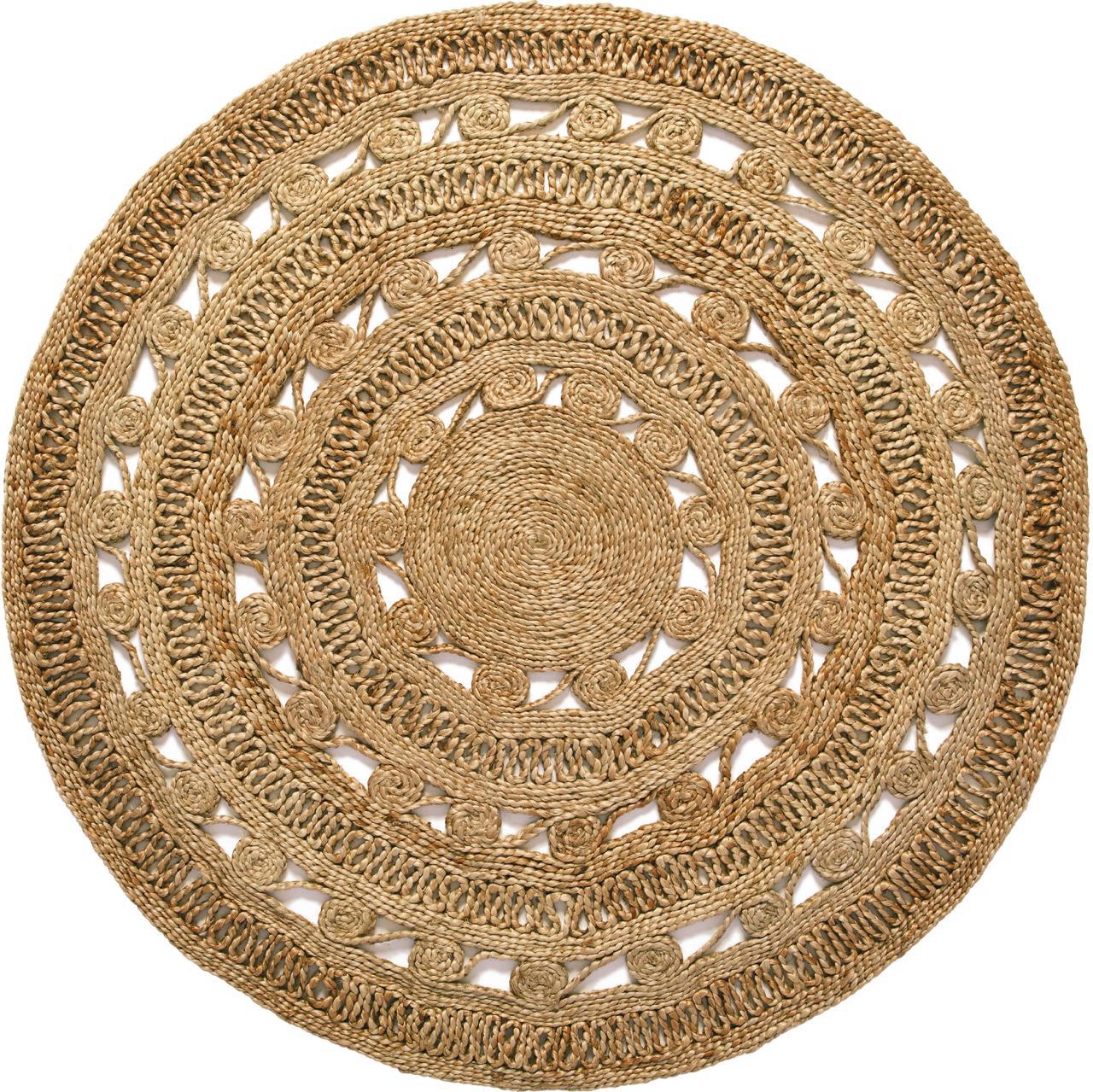 PRODUCT CODE : MKT-1210

TYPE - ROUND
MATTERIAL :- 100% JUTE
100% HAND STITCHED

WE CAN MAKE CUSTOM DESIGN,COLOUR AND SIZE
HANDMADE JUTE RUGS
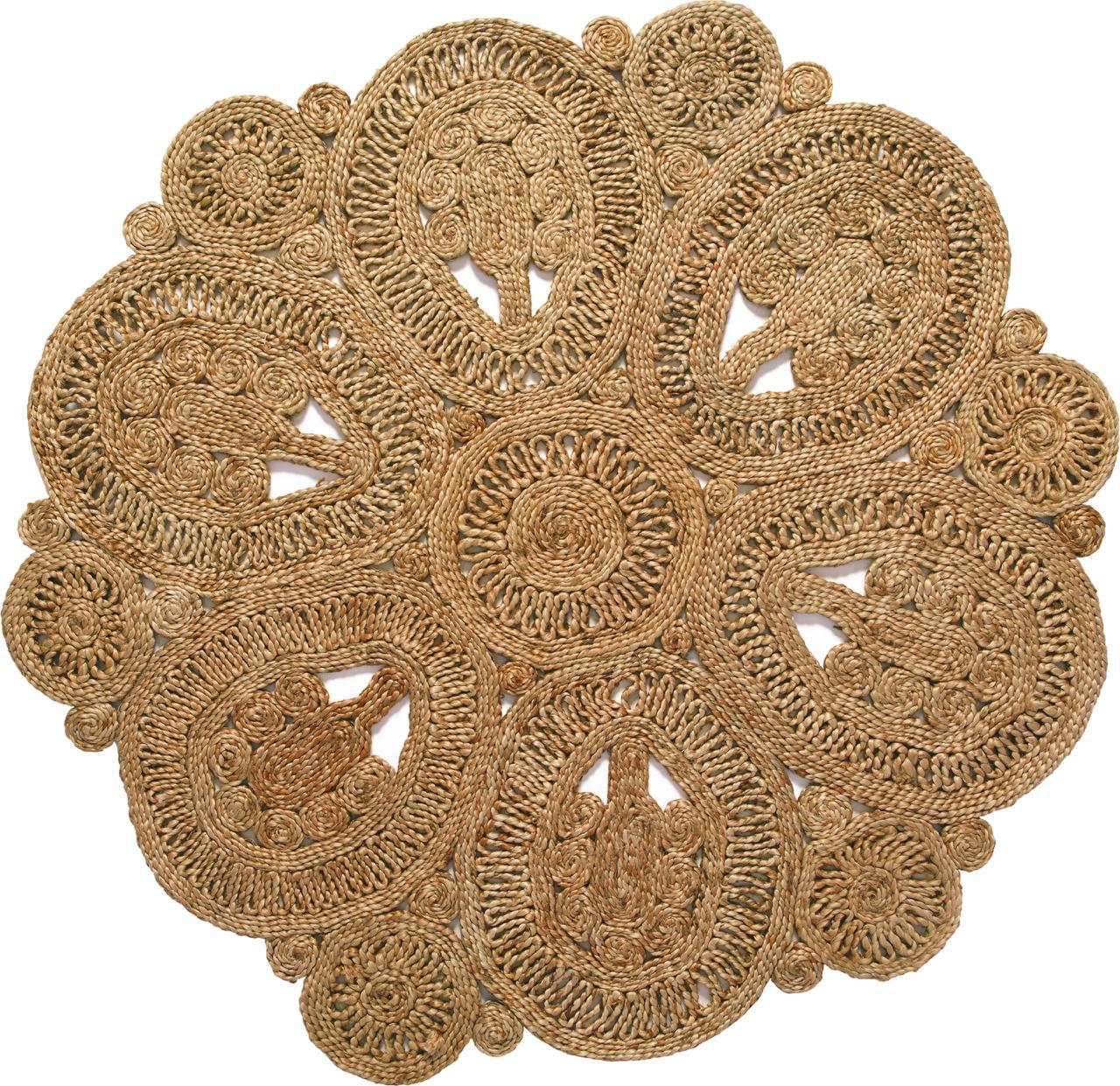 PRODUCT CODE : MKT-1215

TYPE - ROUND
MATERIAL :- 100% JUTE
100% HAND STITCHED

WE CAN MAKE CUSTOM DESIGN,COLOUR AND SIZE
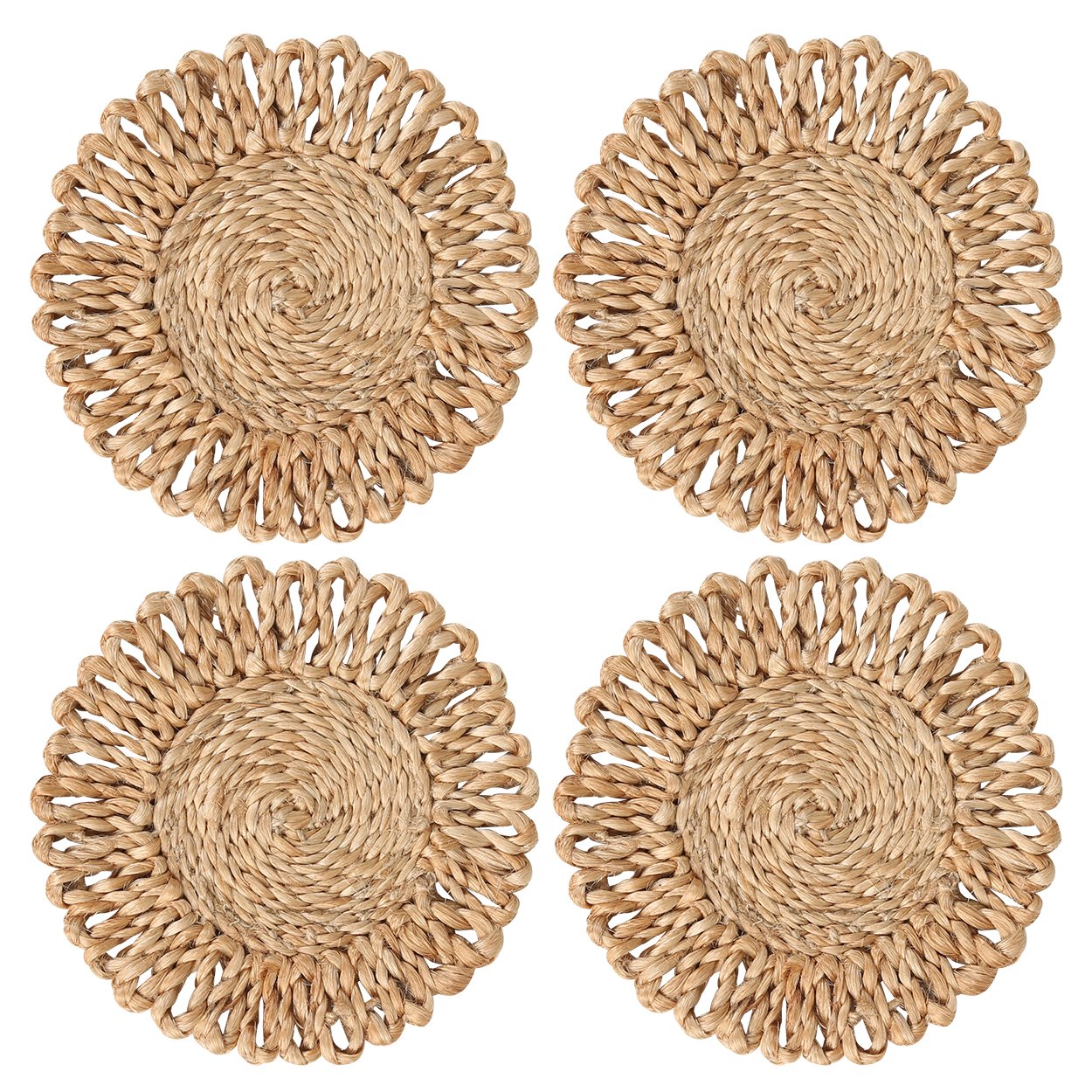 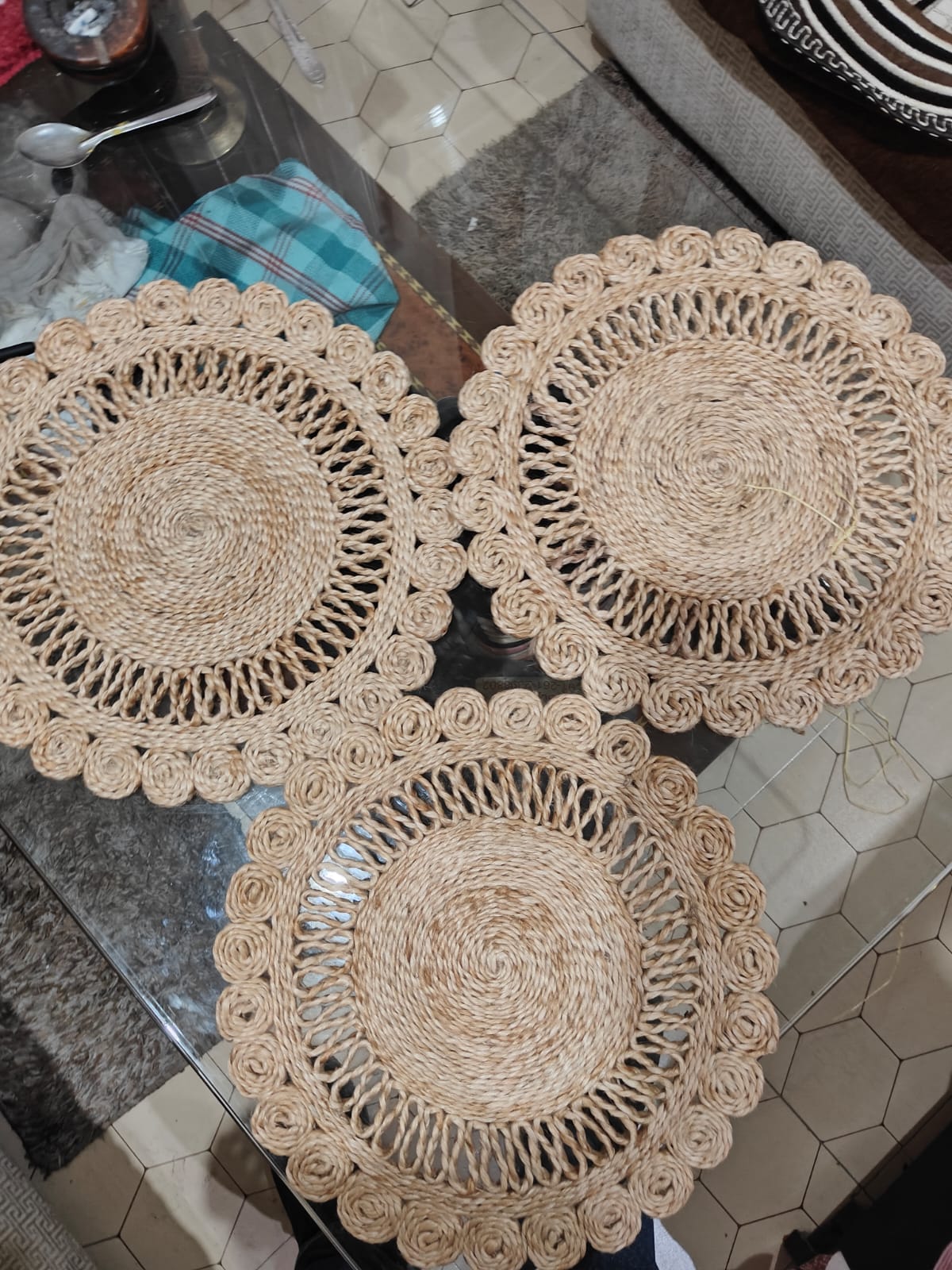 HANDMADE JUTE RUGS
PRODUCT CODE : MKT-1213

TYPE - PLACEMAT 

SIZE - 13 - 15 INC 
MATERIAL :- 100% JUTE

100% HAND STITCHED

WE CAN MAKE CUSTOM DESIGN,COLOUR AND SIZE
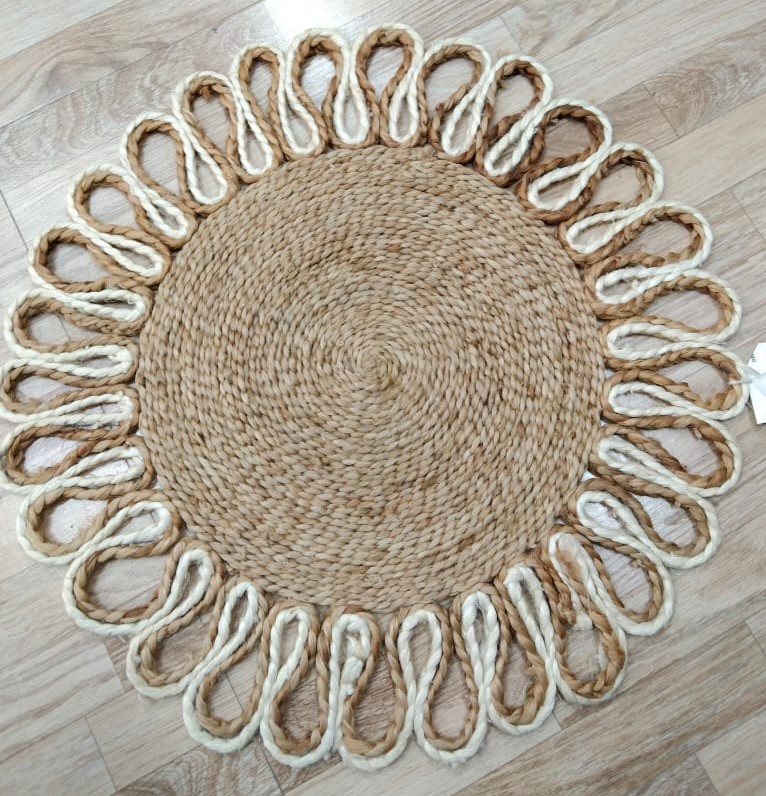 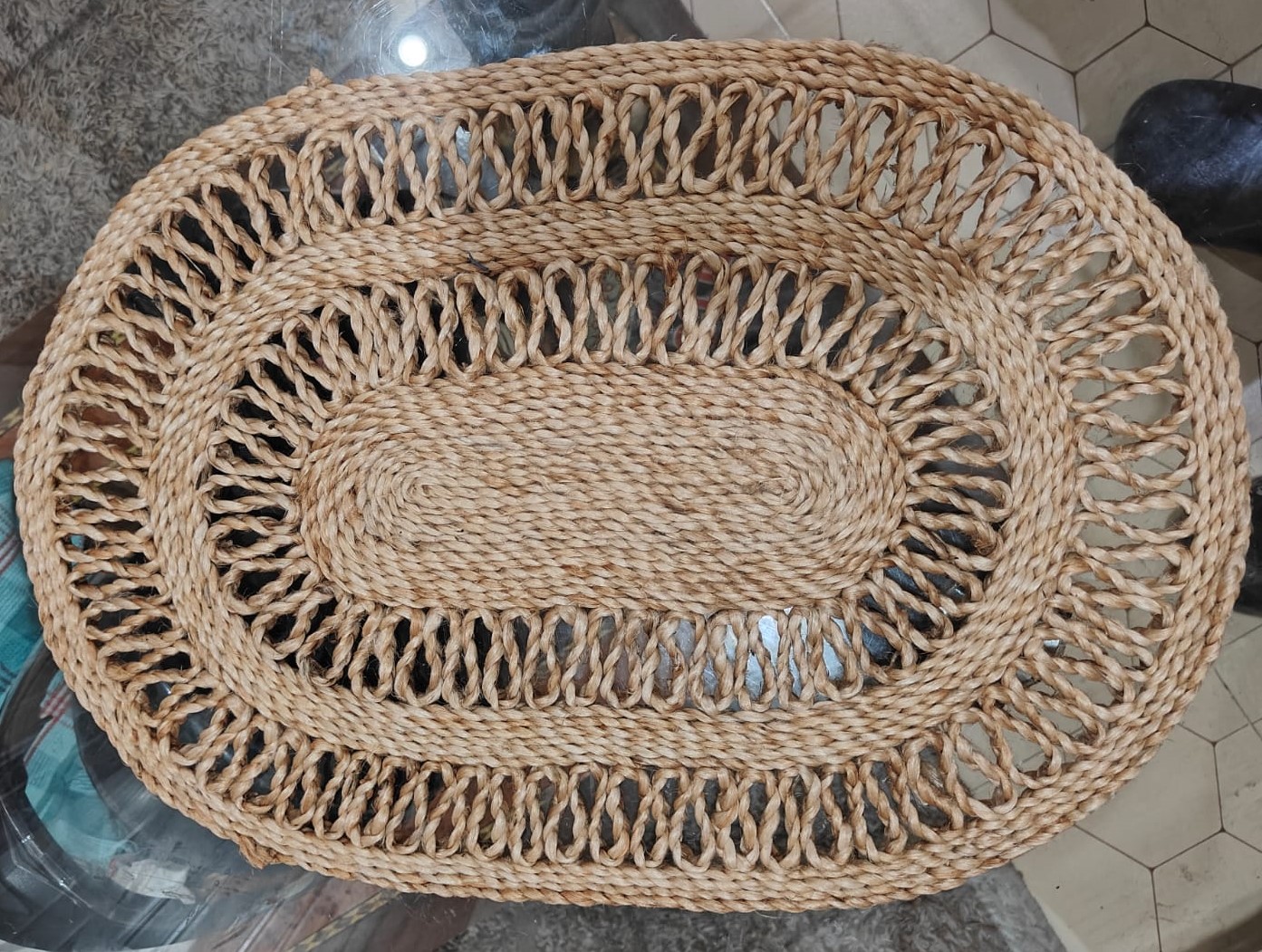 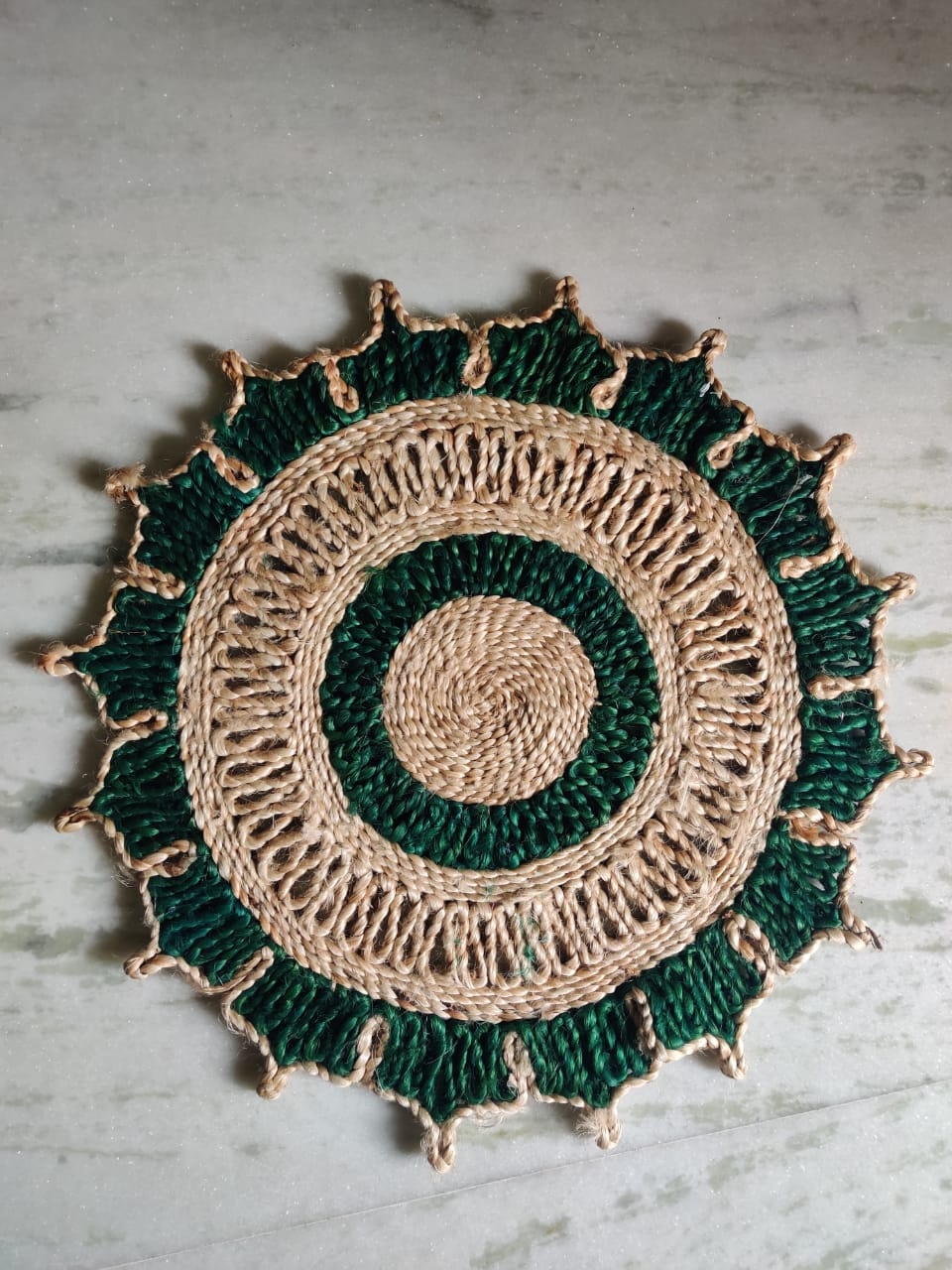 HANDMADE JUTE RUGS
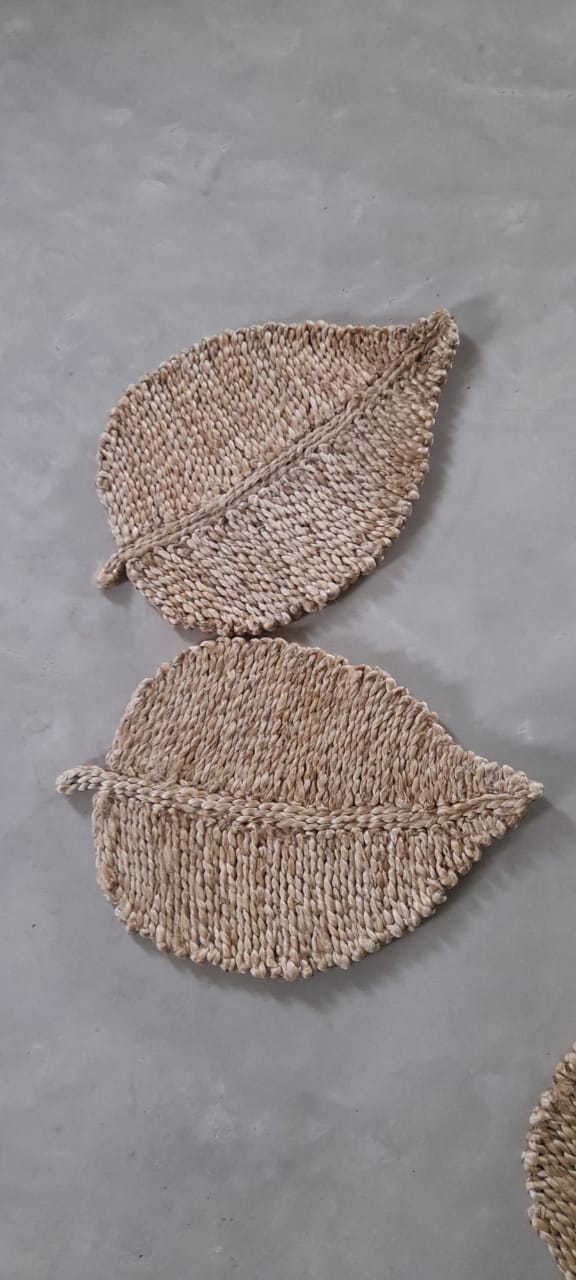 PRODUCT CODE : MKT-1213

TYPE - PLACEMAT 

SIZE - 13 - 15 INC 
MATERIAL :- 100% JUTE

100% HAND STITCHED

WE CAN MAKE CUSTOM DESIGN,COLOUR AND SIZE
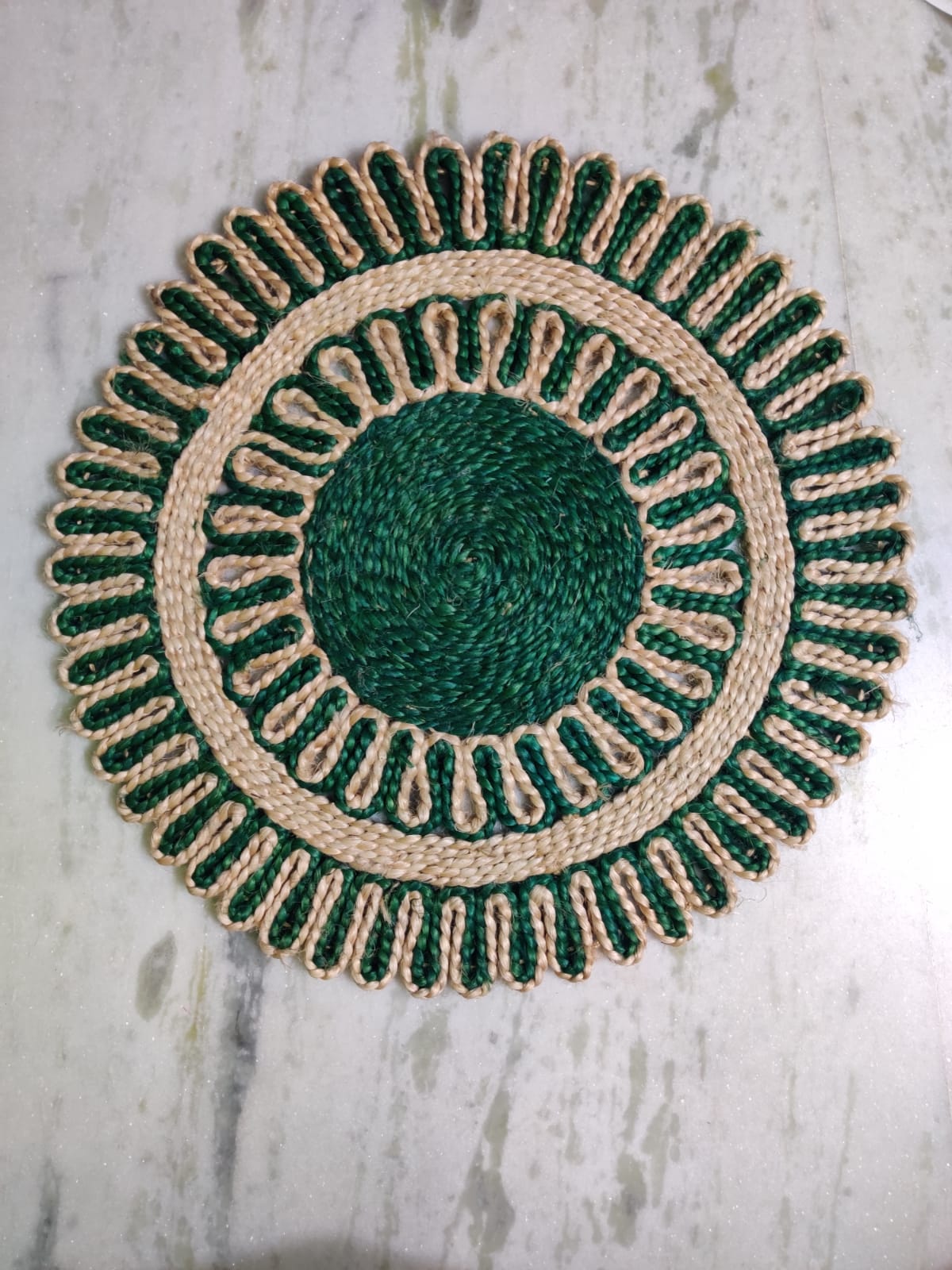 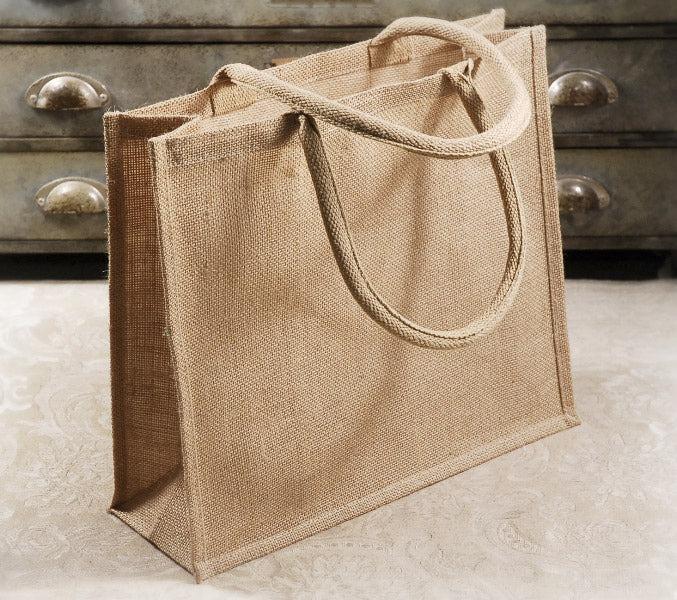 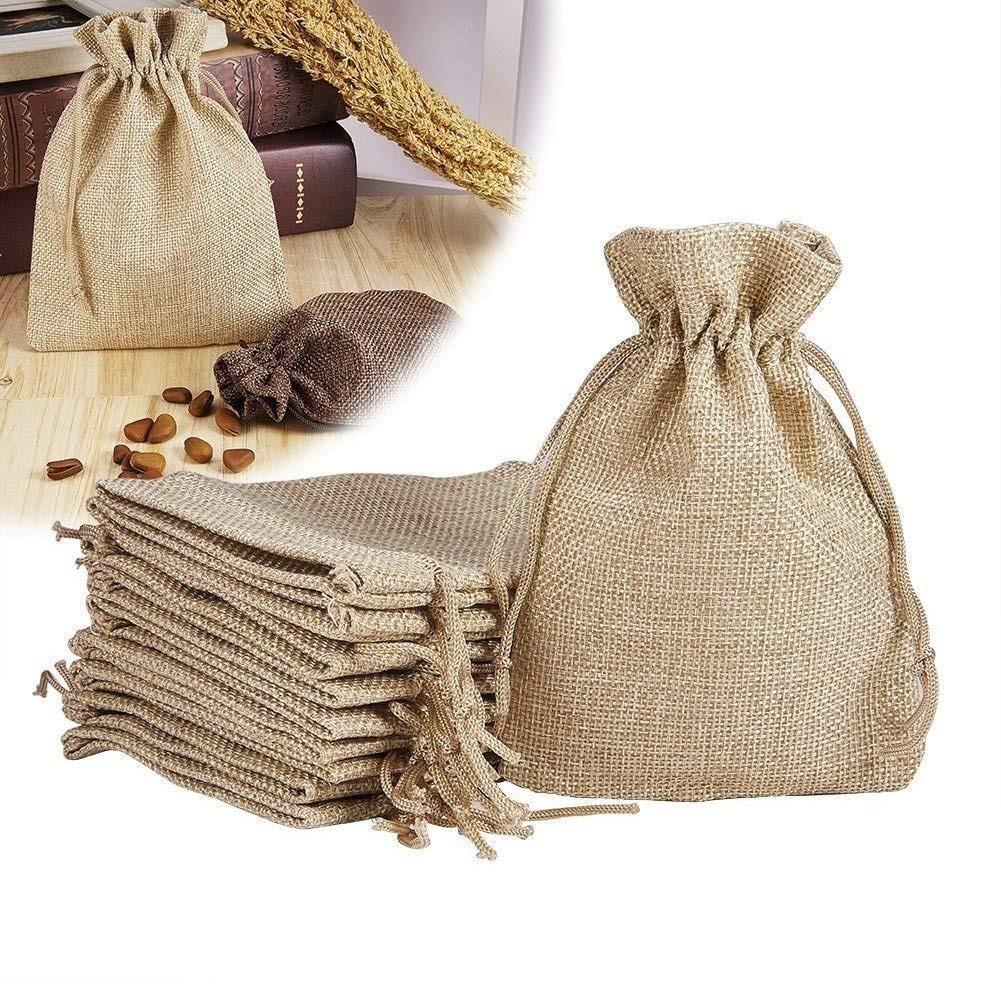 JUTE BAGS
PRODUCT CODE : MKT-1260

TYPE - BAGS & POUCH 
 
MATERIAL :- 100% JUTE

WE CAN MAKE CUSTOM DESIGN,COLOUR AND SIZE
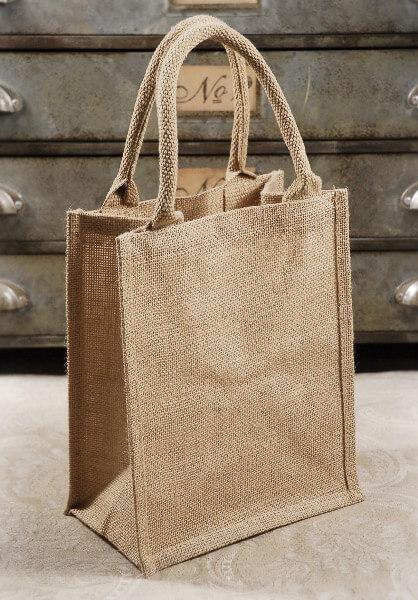 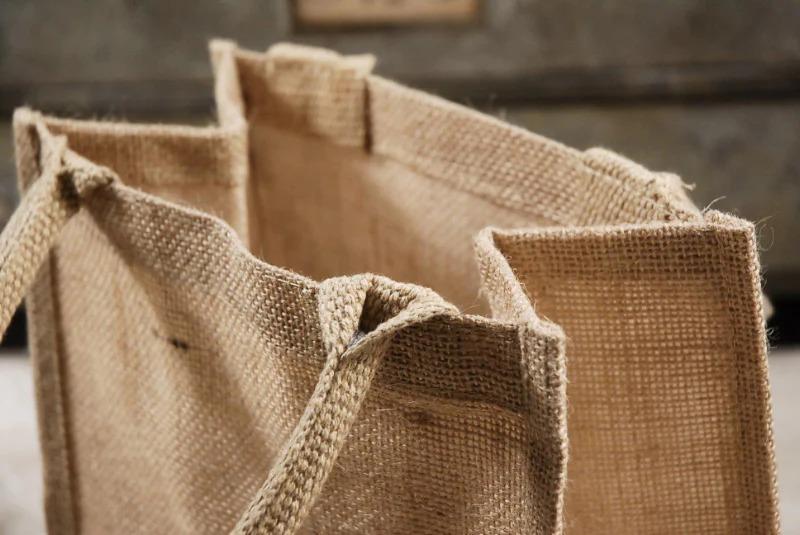